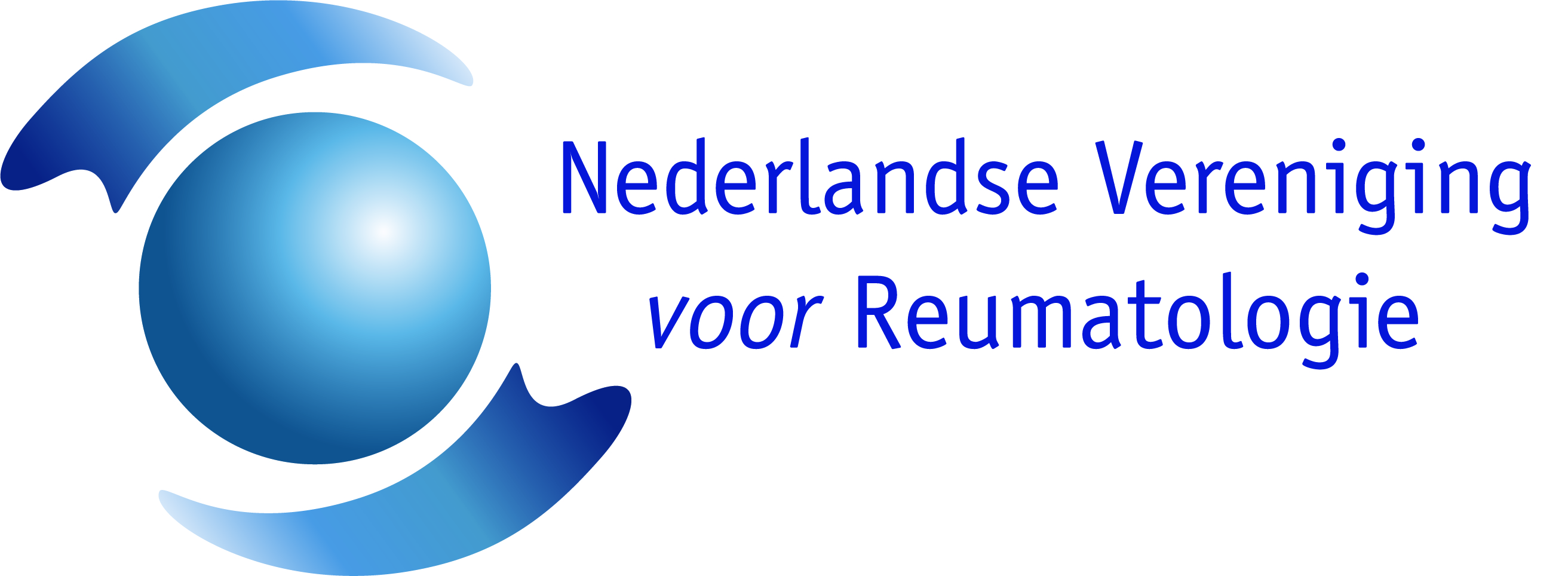 Richtlijn diagnostiek en behandeling reuscelarteriitis (RCA)
INITIATIEF
Nederlandse Vereniging voor Reumatologie

IN SAMENWERKING MET 
Koninklijke Nederlands Genootschap voor Fysiotherapie
Nederlands Huisartsen Genootschap
Nederlandse Internisten Vereniging
Nederlands Oogheelkundig Gezelschap
Verpleegkundigen en Verzorgenden Nederland
Vasculitis Stichting
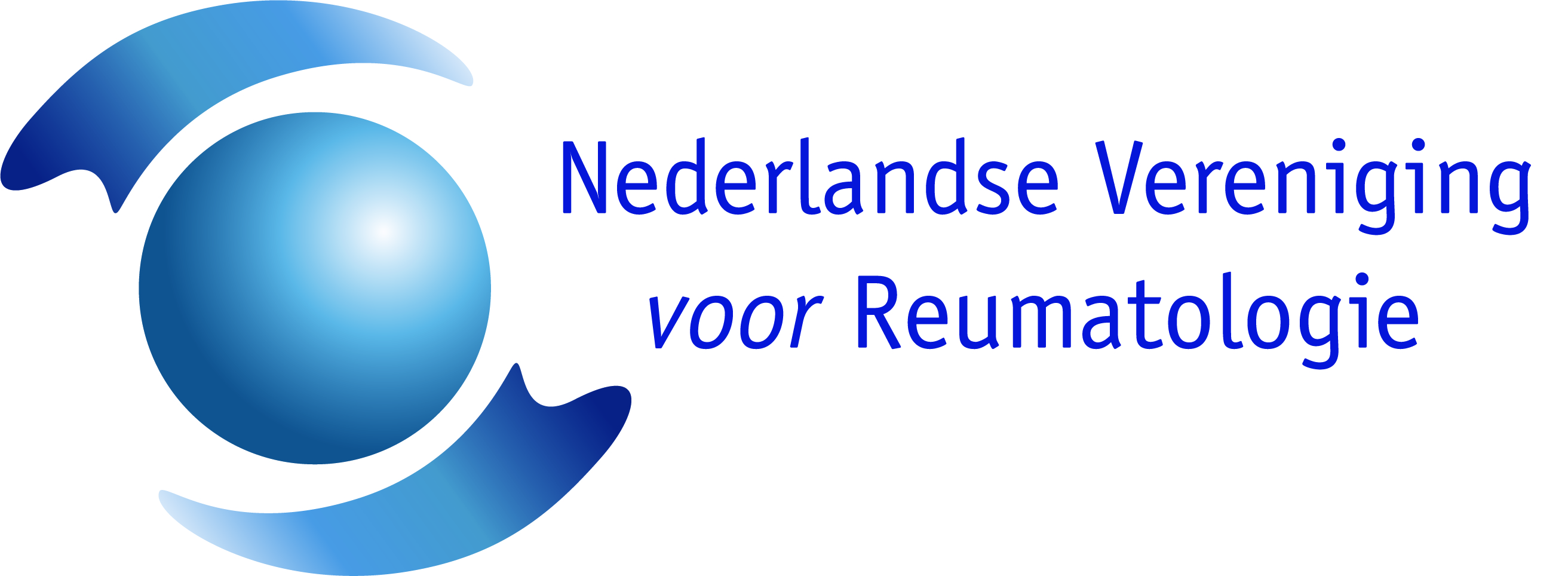 Prioriteiten voor implementatie / welke aanbevelingen hebben implicaties voor de praktijk
Organisatie spoed diagnostisch trajecten voor RCA
Kennis hebben van spoed diagnostisch traject
Kwaliteitsmonitoring spoed diagnostisch traject
Uniforme registratie patiënten met RCA
Evaluatie en aanpassen richtlijn uiterlijk 2028 middels modulair onderhoud
[Speaker Notes: Notities voor presentator
De richtlijn bevat xx aanbevelingen over hoe de zorg verbeterd kan worden.]
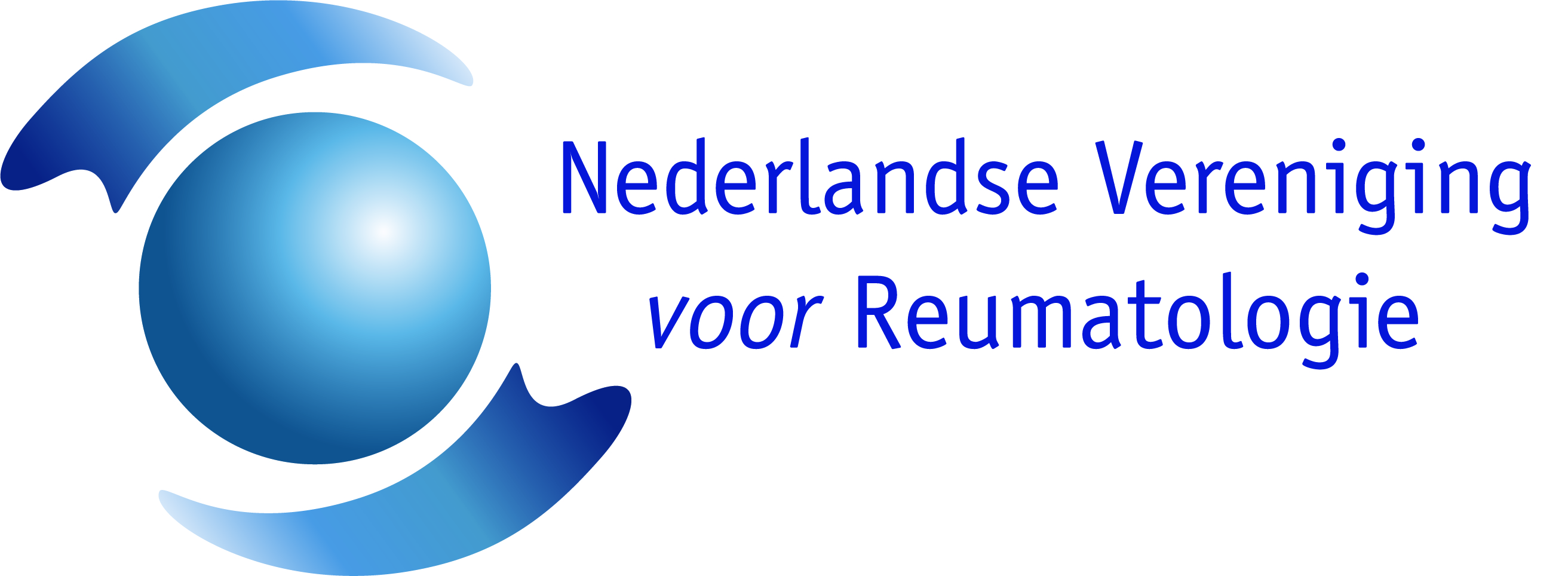 Inhoud
Over de richtlijn
Achtergrond
Afbakening
Prioriteiten voor implementatie en nieuwe aanbevelingen
Discussie
Tools bij de richtlijn
[Speaker Notes: Notities voor presentator:
Nieuwe richtlijn:
Deze richtlijn is opgesteld tussen 2019 en 2023. De herziening zal plaatsvinden conform het onderhoudsplan middels modulair onderhoud.

De richtlijn bestaat uit de volgende modules:
Algemene inleiding;
verwijzing;
diagnostiek;
medicamenteuze behandelingen;
niet-medicamenteuze behandelingen;
monitoring (inclusief aneursyma screening);
randvoorwaarden (organisatie van zorg).


Over deze presentatie:
De presentatie start met een korte achtergrond bij de richtlijn en waarom deze belangrijk is
Dan de prioriteiten voor implementatie en de aanbevelingen 
Verdere informatie en tools bij de richtlijn]
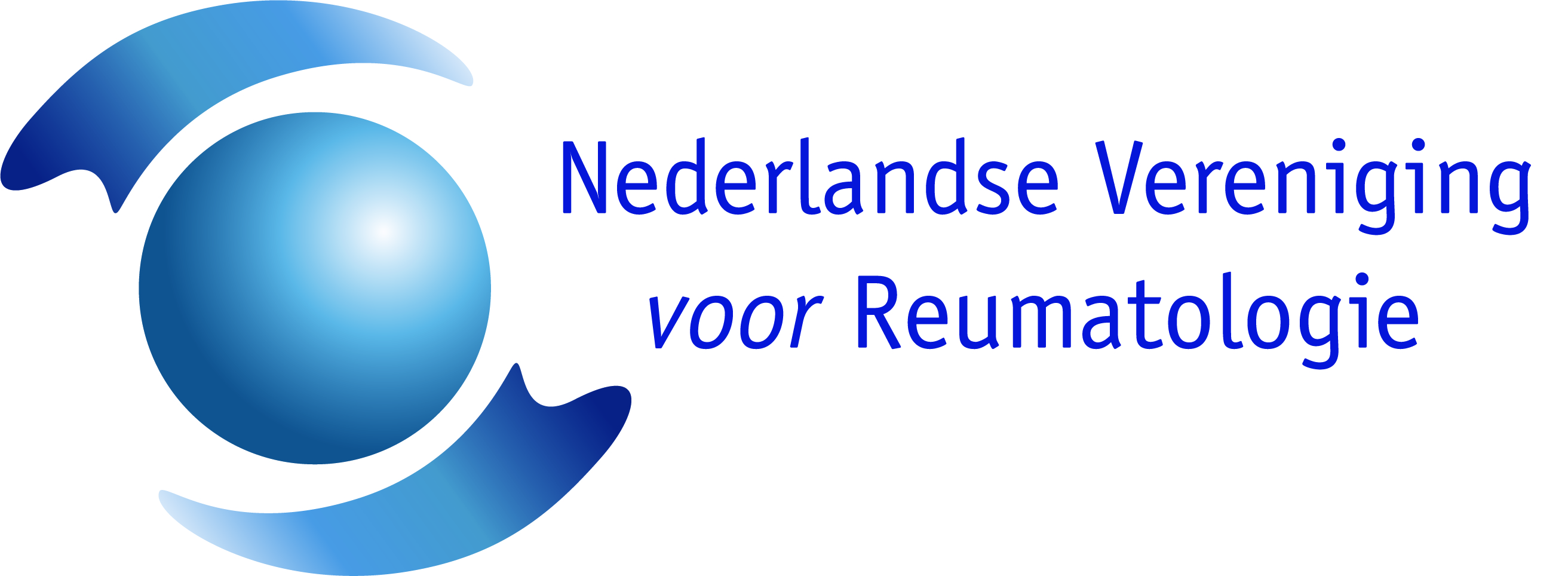 Richtlijn diagnostiek en behandeling reuscelarteriitis
Over de richtlijn
Beoogde gebruikers
In samenwerking met
Met ondersteuning van het bureau van de NVR en Kennisinstituut van de Federatie van Medisch Specialisten



De richtlijnontwikkeling werd gefinancierd uit de Kwaliteitsgelden Medisch Specialisten (SKMS).
[Speaker Notes: Aanleiding:
De bestaande NHG-standaard polymyalgia rheumatica en arteriitis temporalis uit 2010 richt zich primair op polymyalgia rheumatica (PMR) en beveelt aan dat de huisarts binnen 24 uur  moet verwijzen bij een vermoeden van RCA. Tevens is de NHG standaard niet van toepassing op de tweede lijn. Wat betreft de diagnostiek en de behandeling van RCA zijn er veel ontwikkelingen. In 2020 is de Britse richtlijn van de British Society of Rheumatology (BSR) voor RCA gepubliceerd. Deze richtlijn is vertaald en aangepast aan het gezondheidszorgsysteem in Nederland. Tevens is er een literatuur update gedaan voor verschillende modules. De Nederlandse richtlijn focust zich op de diagnostiek en behandeling van RCA.

Beoogde gebruikers van de richtlijn
Deze richtlijn is vooral bestemd voor artsen van verschillende specialismen (inclusief huisartsen), physician assistants,  verpleegkundigen en andere zorgverleners die betrokken zijn bij de zorg voor volwassen patiënten met (een verdenking op) RCA. Wanneer men spreekt over een medisch specialist, kan dit ook een physician assistant, verpleegkundige specialist met aandachtsgebied RCA zijn.
 
Hoe is de richtlijn tot stand gekomen?
Het initiatief voor deze richtlijn is afkomstig van de Nederlandse Vereniging voor Reumatologie (NVR).
 De richtlijn is opgesteld door een multidisciplinaire commissie met vertegenwoordigers vanuit de reumatologen, fysio-/oefentherapeuten, huisartsen, internisten, oogartsen, specialistische verpleegkundigen en patiëntvertegenwoordigers.]
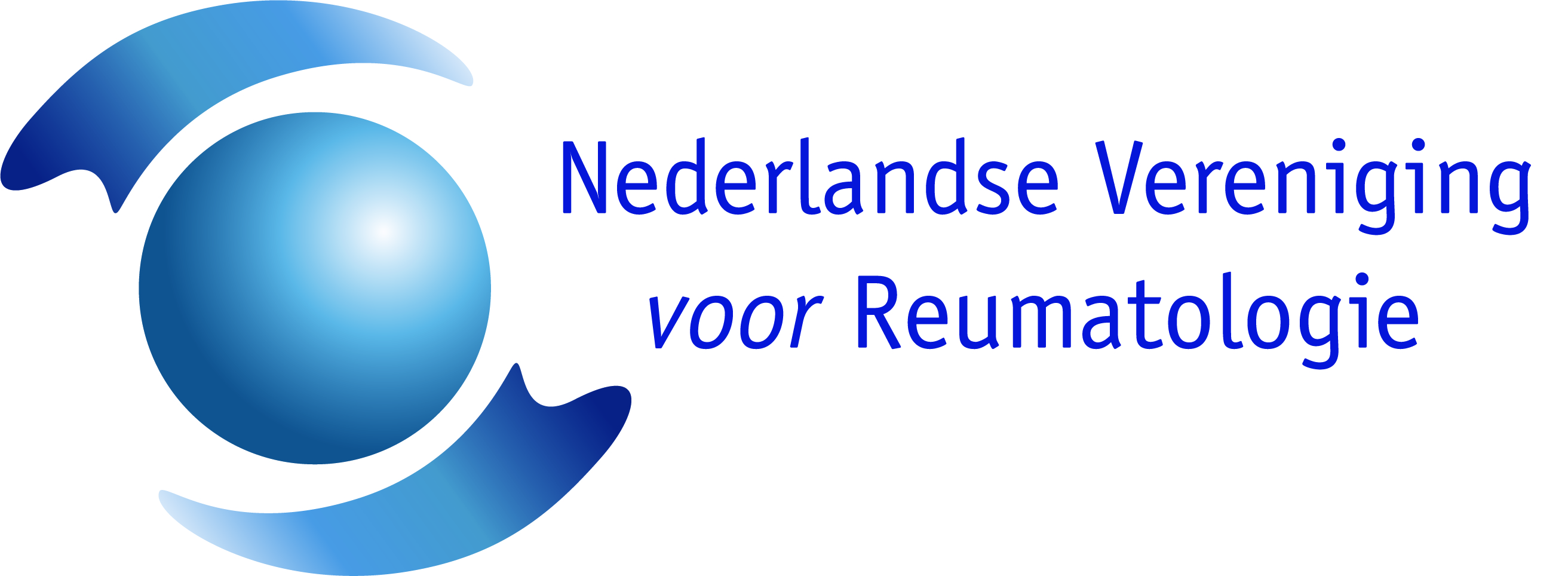 Richtlijn RCA
Achtergrond:
Reuscelarteriitis (RCA) is de meest voorkomende vorm van systemische vasculitis
[Speaker Notes: @liesbeth kun jij dit aanvullen?]
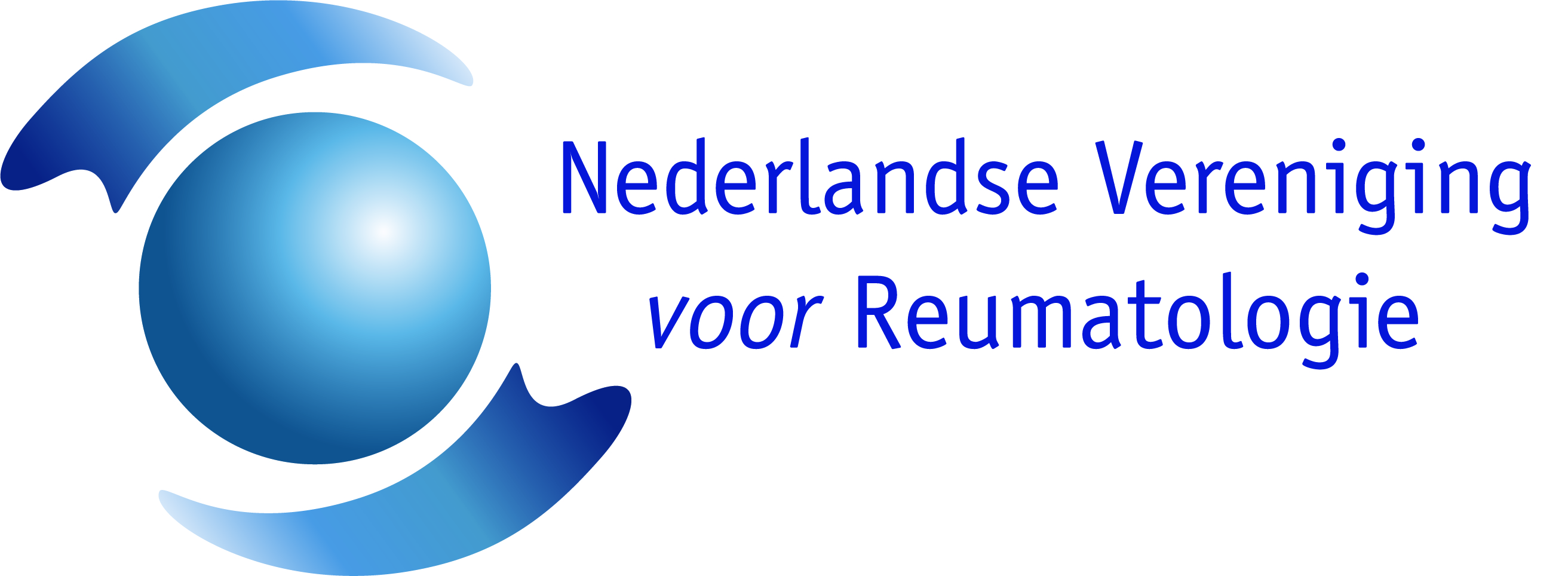 Richtlijn RCA
Richtlijnontwikkelingstraject:

Vaststellen multidisciplinaire commissie
Onderzoeksvragen benoemen
Literatuursearch
Bediscussiëren uitkomsten literatuur en praktijkervaring
Handzame aanbevelingen
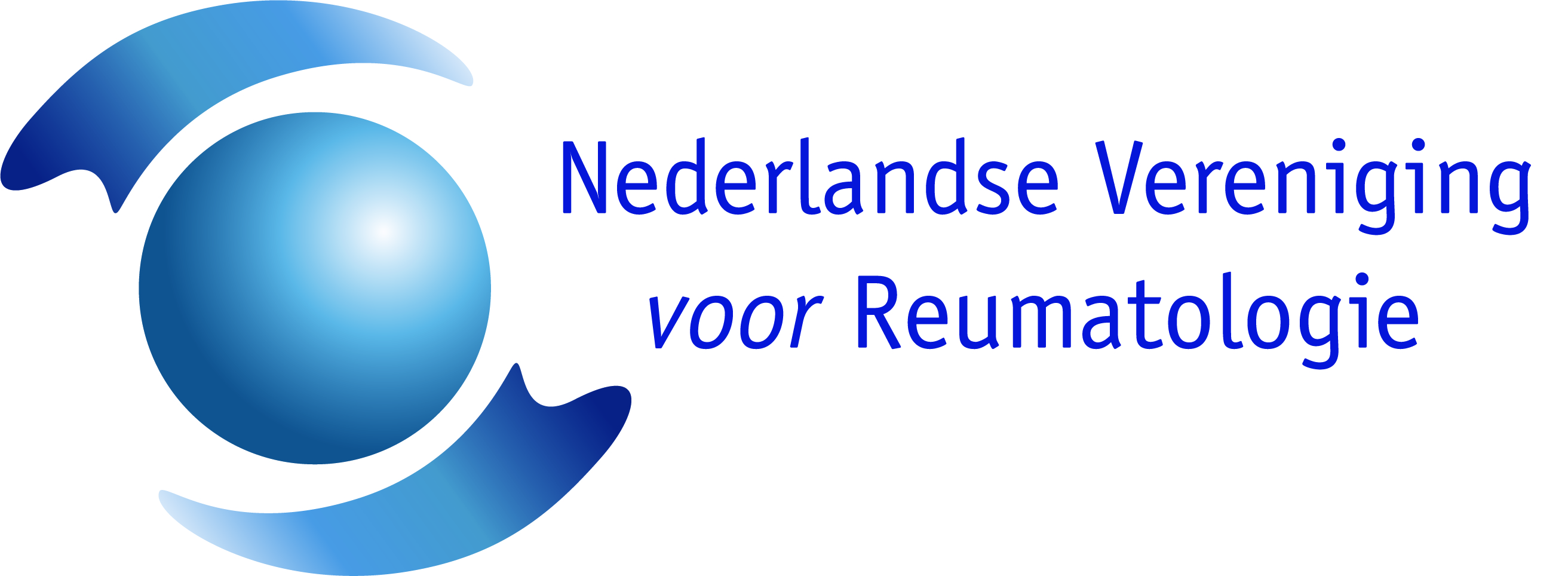 Module Verwijzing
Module Huisarts 

Verwijs een patiënt bij verdenking reuscelarteriitis binnen 24 uur naar de reumatoloog/ internist, zie NHG-standaard.

Overleg bij een acute visusdaling, gezichtsveldverlies of dubbelzien bij patiënten verdacht voor of bekend met een reuscelarteriitis direct met een oogarts voor een spoedbeoordeling, zie NHG-standaard.
[Speaker Notes: De huidige aanbevelingen zijn geformuleerd in lijn met de NHG standaard.]
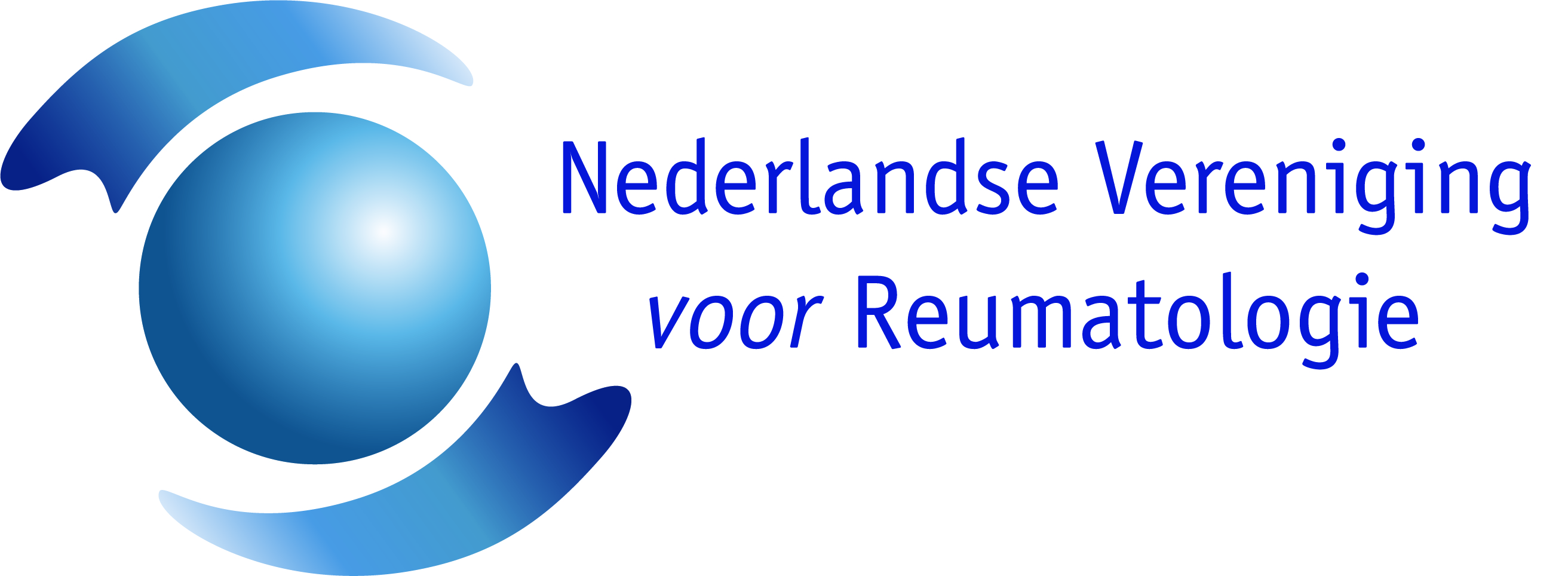 Module Verwijzing
Module reumatoloog/ internist

Verwijs patiënten verdacht voor of bekend met reuscelarteriitis bij aanwezigheid van acute visusdaling, gezichtsveldverlies of dubbelzien direct naar de oogarts.

Overleg bij een acute visusdaling, gezichtsveldverlies of dubbelzien bij patiënten verdacht voor of bekend met een reuscelarteriitis direct met een oogarts voor een spoedbeoordeling.
[Speaker Notes: Ischemisch visusverlies veroorzaakt door RCA kan onomkeerbaar zijn en moet met spoed beoordeeld en behandeld worden om met name visusverlies in het niet aangedane oog te voorkomen.]
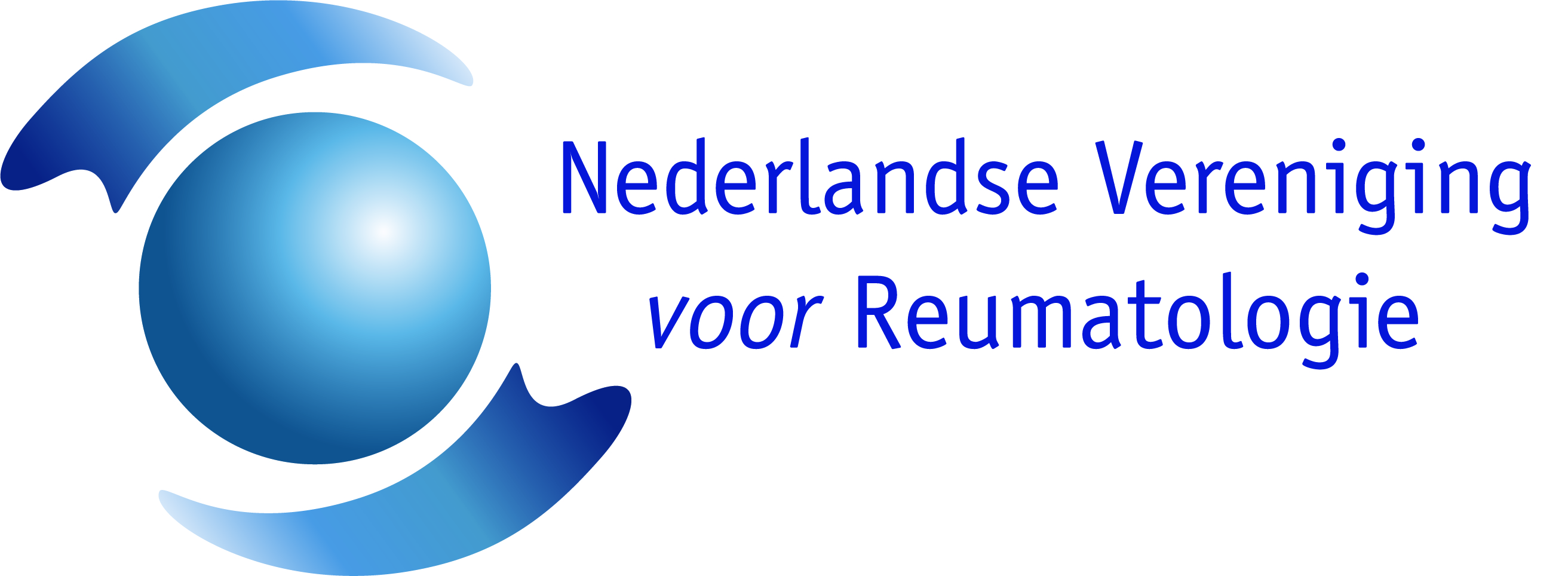 Module Verwijzing
Module Oogarts

Overleg direct met de reumatoloog/internist  bij patiënten met aanwezigheid van voor reuscelarteriitis kenmerkende oogheelkundige afwijkingen of symptomen van reuscelarteriitis en/of een verhoogd BSE en/of CRP zonder goede alternatieve verklaring met spoed naar de reumatoloog/internist.*
*Belangrijk is dat normale BSE en/of CRP een reuscelarteriitis als oorzaak niet altijd uitsluiten. Daarom dient bij een klinische verdenking altijd met de reumatoloog/internist te worden overlegd voor verdere diagnostiek en behandeling.
[Speaker Notes: Op basis van de overwegingen wordt de volgende aanbeveling geformuleerd.]
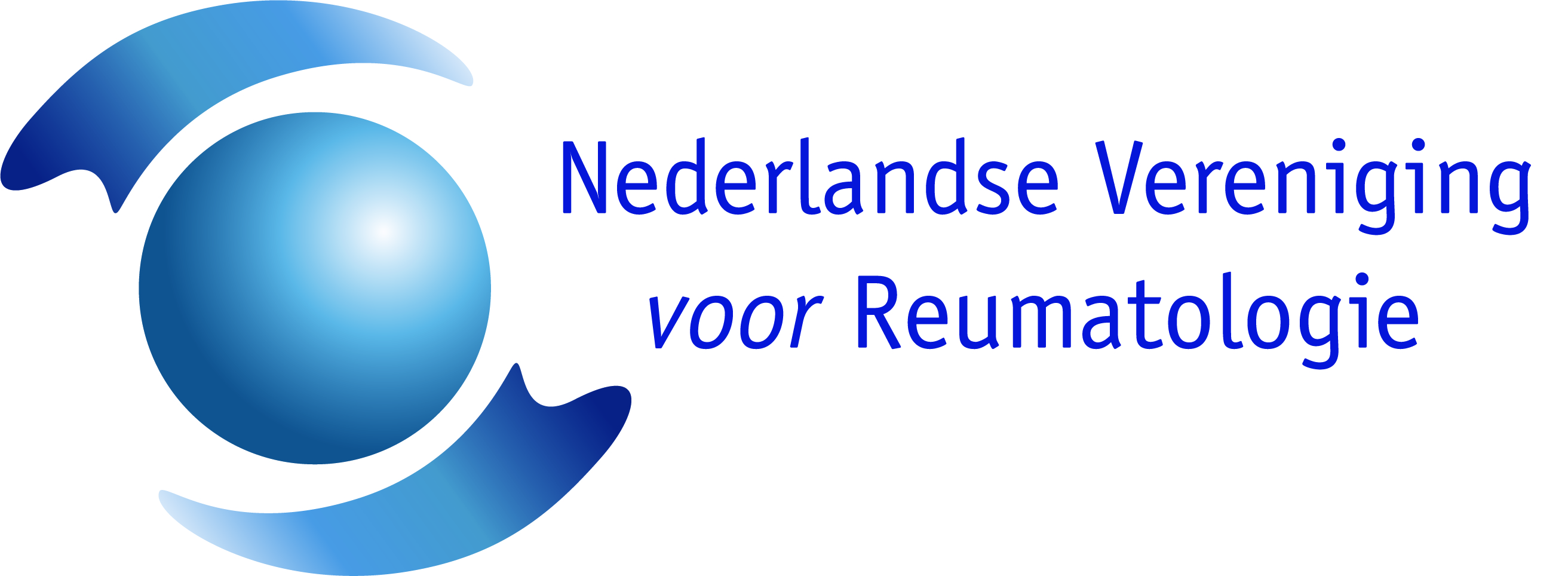 Module Verwijzing
Module Neuroloog
verwijzing door neuroloog
Overleg met reumatoloog/internist bij patiënten met verdenking reuscelarteriitis of met reuscelarteriitis kenmerkende neurologisch afwijkingen of symptomen en/of een verhoogd BSE en/of CRP zonder goede alternatieve verklaring naar een reumatoloog/ internist.*
 *Belangrijk is dat een normale BSE en/of CRP een reuscelarteriitis als oorzaak niet altijd uitsluiten. Daarom dient bij een klinische verdenking altijd met de reumatoloog/internist te worden overlegd voor verdere diagnostiek en behandeling.

verwijzing naar neuroloog
Overleg bij acute neurologische uitval bij patiënten verdacht voor of bekend met een reuscelarteriitis direct met een neuroloog voor een spoedbeoordeling.
[Speaker Notes: Op basis van de overwegingen wordt de volgende aanbeveling geformuleerd.]
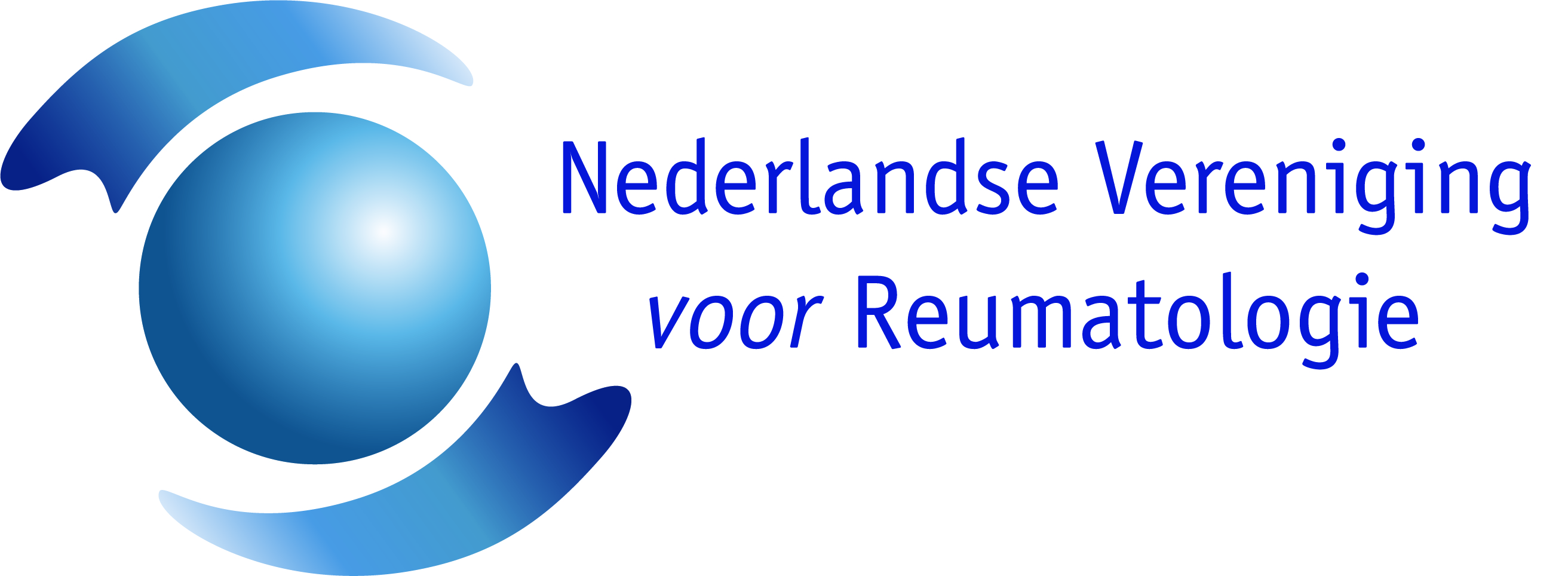 Module Verwijzing
Module thorax-/vaatchirurg
verwijzing door thorax-/vaatchirurg
Overleg met reumatoloog/internist bij patiënten met (verdenking) reuscelarteriïtis (als cardioloog, thorax- of vaatchirurg).

verwijzing naar thorax-/vaatchirurg
Overleg bij patiënten met reuscelarteriitis met een cardioloog, thorax- of vaatchirurg indien er een aneurysma wordt geconstateerd, dan wel naar de vaatchirurg bij perifeer arterieel occlusief vaatlijden met name wanneer er sprake is van  kritieke ischemie.
Overleg bij patiënten met reuscelarteriitis bij het geringste vermoeden van een acuut aortasyndroom zoals een geruptureerd aneurysma of aorta dissectie direct met een thorax- of vaatchirurg voor acute opvang en interventie.
[Speaker Notes: Op basis van de overwegingen wordt de volgende aanbeveling geformuleerd.]
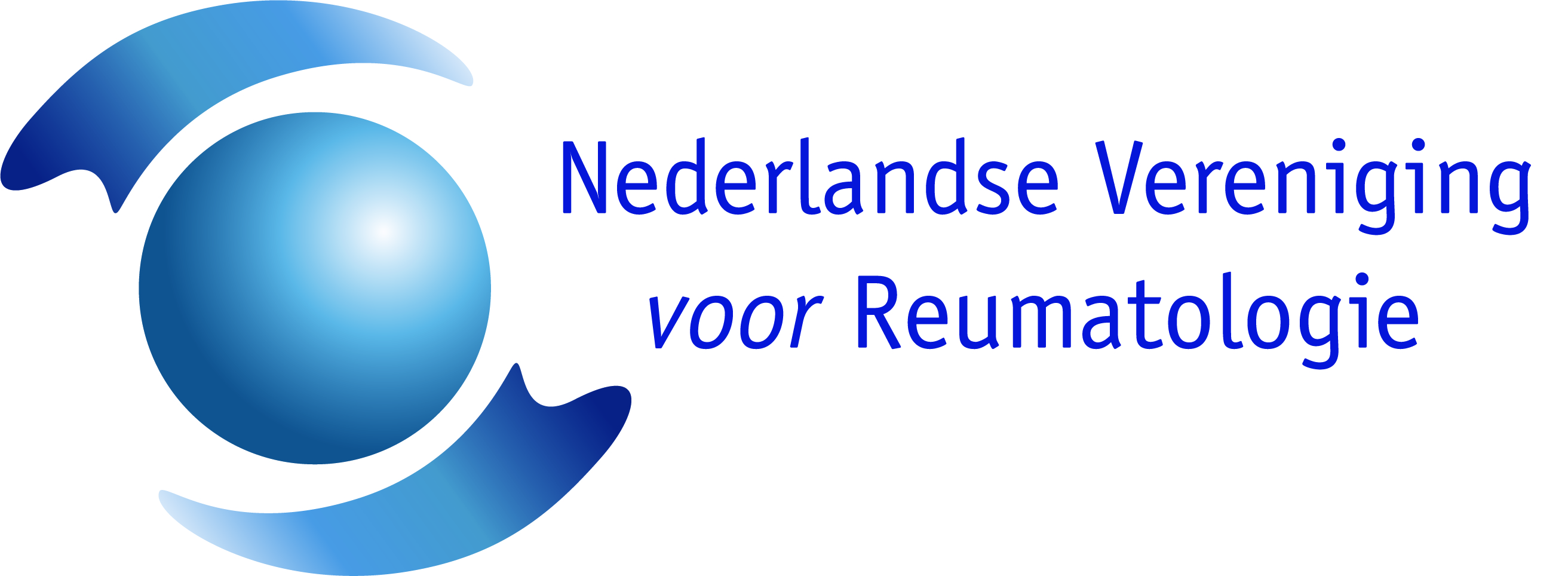 Module Diagnostiek
Module anamnese en lichamelijk onderzoek (reumatoloog/internist)

Verricht bij een patiënt met verdenking op reuscelarteriitis een uitgebreide anamnese (zie Appendix I) zowel gericht op craniële/extra-craniële en systemische klachten van reuscelarteriitis en uitgebreid lichamelijk onderzoek.
Vraag bij een patiënt met verdenking op reuscelarteriitis naar relevante comorbiditeit om het risico op bijwerkingen van de behandeling kunnen inschatten (zie module 4).
[Speaker Notes: RCA is een ziekte met potentieel ernstige gevolgen zoals irreversibel visusverlies, een herseninfarct dan wel een aneurysma van de aorta. Het diagnostische traject dient aan de ene kant het spectrum van RCA-manifestaties volledig in kaart te brengen en, aan de andere kant, mogelijke alternatieve diagnosen uit te sluiten, om onnodige behandeling met glucocorticoïden te voorkomen. Diagnostiek vindt derhalve bij voorkeur plaats in een spoed diagnostisch traject. Symptomen met een hoog positieve diagnostische waarde bij RCA zijn kaakclaudicatio, arm- of beenclaudicatio en het hebben van polymyalgia rheumatica. Bevindingen bij lichamelijk onderzoek met een hoog positieve diagnostische waarde bij RCA zijn verdikking van arteria temporalis, verlies van pulsaties van arteria temporalis, een pijnlijke arteria temporalis en het hebben van AION.  

Het is belangrijk om comorbiditeit te vragen om het risico op bijwerkingen door glucocorticoïden in te kunnen schatten.]
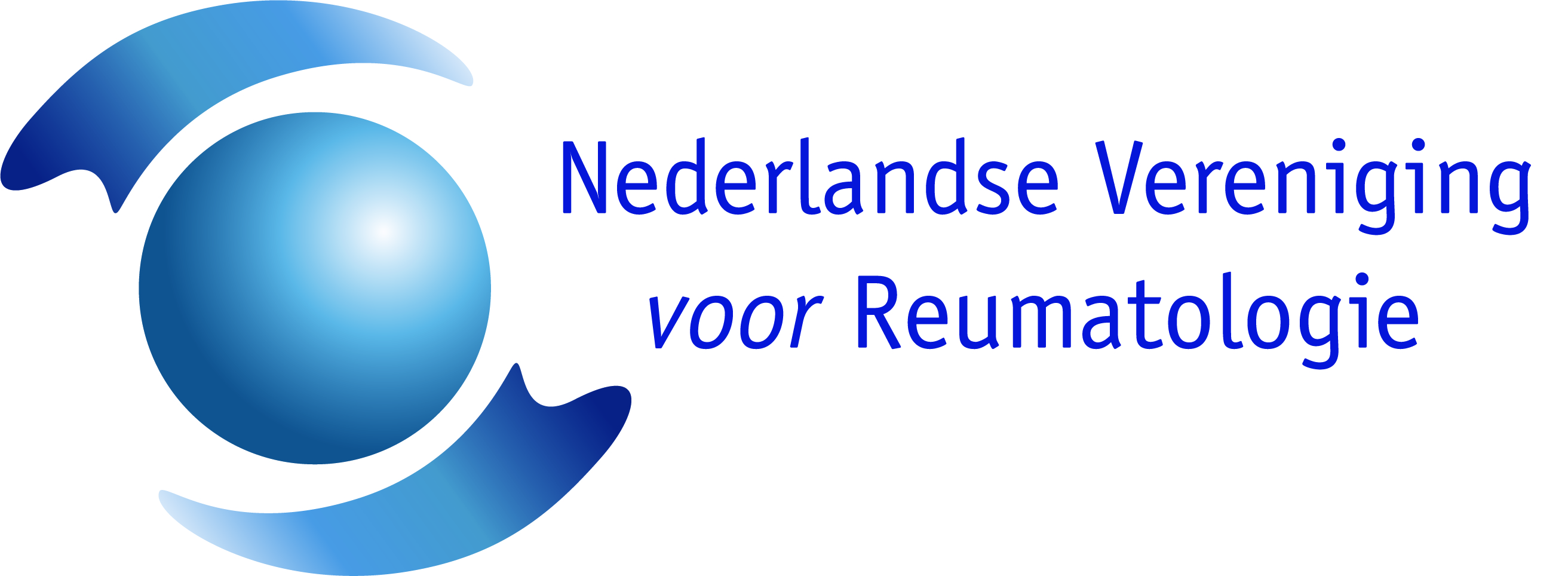 Module Appendix I
[Speaker Notes: Als de diagnose SLE is gesteld, zal een patiënt in principe onder de chronische zorg van een reumatoloog of internist vallen. Aangezien de ziekte een zeer heterogeen beloop heeft, zullen de controles die herhaaldelijk worden uitgevoerd per patiënt zeer verschillend zijn. Het monitoren van deze patiënten, en daarmee de aanvraag van aanvullend onderzoek, is geïndividualiseerd en wordt aangepast aan de verschillende klinische situaties (bijv. verdenking ‘opvlammingen’, zwangerschap, etc.). Meerdere internationale richtlijnen adviseren wat, hoe en wanneer aanvullend onderzoek (ten minste) moet worden aangevraagd om ondersteuning te bieden bij de beoordeling van de ziekteactiviteit, maar ook bij de evaluatie van eventuele comorbiditeit. De werkgroep heeft op basis van deze richtlijnen, lokale expertise vanuit de Nederlandse situatie en consensus binnen de werkgroep de volgende aanbevelingen geformuleerd.

* Tool; Appendix I overzicht aanvullende diagnostiek op basis van BSR]
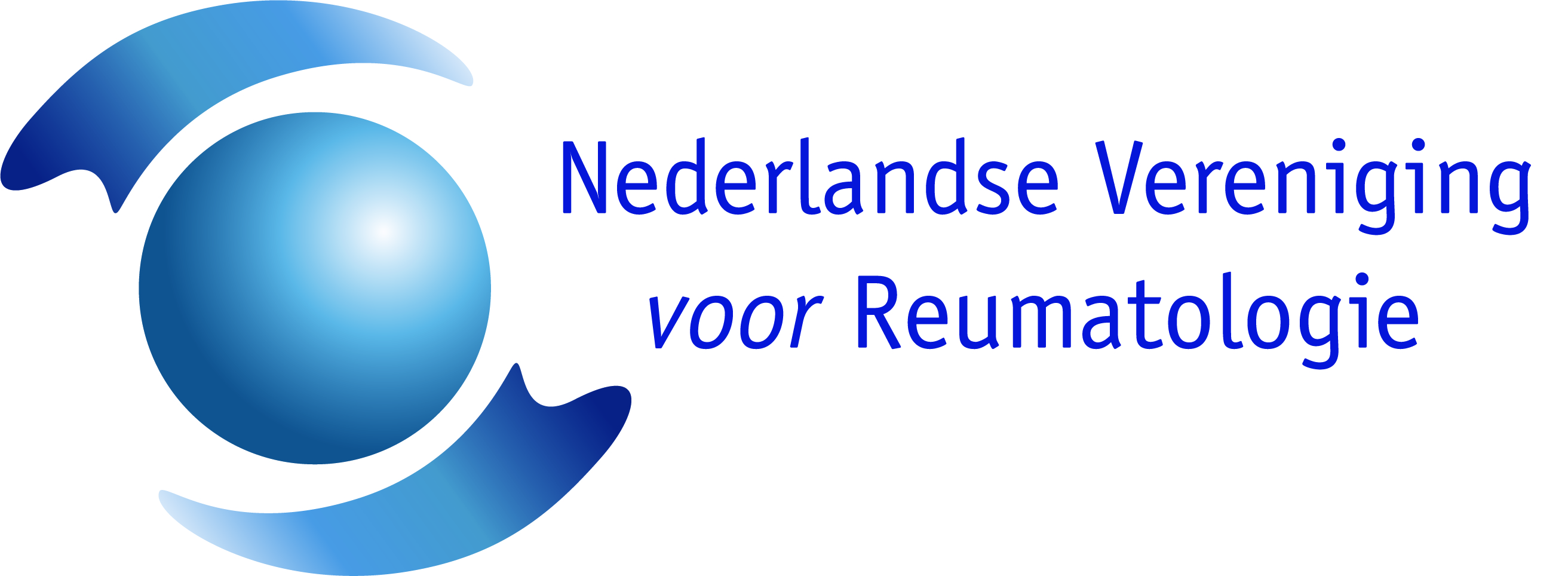 Module Diagnostiek
Module anamnese en lichamelijk onderzoek van de oogarts

Verricht bij een patiënt met verdenking op reuscelarteriitis een anamnese (zie, kopje: Het onderzoek van de oogarts in de spreekkamer bestaat uit), lichamelijk onderzoek gericht op het oog en aanvullend laboratoriumonderzoek (BSE en CRP).*
* bij afwezigheid van typische klachten en afwijkingen met betrekking tot het oog is dit niet noodzakelijk.
[Speaker Notes: In het diagnostische proces wordt de aanvankelijke (a priori) klinische verdenking centraal gesteld en is leidend in het vervolg van het diagnostisch proces. Het stellen van enkel een ‘klinische diagnose’ RCA op basis een combinatie van symptomen, lichamelijk onderzoek en bevindingen in laboratoriumonderzoek dient echter vermeden te worden. Derhalve stelt deze aanbeveling dat bij klinische verdenking op RCA tenminste één additionele diagnostische test zou moeten worden uitgevoerd en bij voorkeur het stroomdiagram diagnostiek RCA (figuur 1) daarbij te hanteren.
Voor wat betreft de keuze van een diagnostische test, wordt TAB nog steeds als goede optie gezien, maar niet meer als standaard eerste keus bij verdenking op C-RCA. De diagnostische testuitkomsten van TAB variëren in de literatuur, maar geven geen 100% accuratesse. Daarnaast is de test invasief en geeft het slechts een unilateraal segment van de a. temporalis weer. In de EULAR 2018 aanbevelingen is opgenomen dat echografie eerste keuze is als diagnostische test, vanwege het non-invasieve karakter en de mogelijkheid van weergave van een uitgebreid traject van beide temporaal arteriën alsmede andere voor echografie toegankelijke arteriën die bij C-RCA betrokken. Voorwaarde is dat adequate echografie apparatuur en C-RCA echografie expertise aanwezig zijn zowel bij de aanvrager als bij de uitvoerder hiervan. Daarnaast dient de echografie expliciet te zijn ingebed in het diagnostisch proces en, de kwaliteit gewaarborgd. Ook dienen “incidentele” verrichtingen door op dit gebied onervaren aanvragers en uitvoerders vermeden te worden (zie Appendix I). De TAB blijft bij verdenking op C-RCA, ondanks de genoemde beperkingen, wel het eerste alternatief voor de echografie gevolgd door de FDG PET/CT-scan en c-MRA.
Een beperkt aantal studies is verricht naar de diagnostische testwaarden van beeldvormende technieken voor LV-RCA. In de search voor de huidige richtlijn is LV-RCA niet meegenomen. De werkgroep vindt het echter belangrijk om wel een aanbeveling over de inzet van diagnostische testen bij klinische verdenking op overwegend LV-RCA te doen, aangezien het subtype van RCA de keuze van diagnostische testen bepaalt. Een definitief advies op basis van beperkte beschikbare literatuur kan niet worden gegeven. Echter op basis van de actuele wetenschappelijke inzichten en de expertise in de Nederlandse praktijk, wordt FDG PET/CT-scan of echografie als eerste test aanbevolen bij een klinische verdenking op overwegend LV-RCA. Beschikbare data tonen een hoge sensitiviteit en specificiteit van deze techniek bij LV-RCA. Bij beschikbaarheid van FDG PET/CT-scan en expertise van PET/CT LV-RCA beoordeling heeft deze techniek de voorkeur boven echografie, omdat het gehele lichaam en dus vrijwel alle potentieel bij LV-RCA betrokken arteriën in beeld kunnen worden gebracht. Daarnaast kunnen ziektebeelden uit de differentiaaldiagnose vaak worden aangetoond dan wel uitgesloten worden met een FDG PET/CT-scan. Het is echter een dure techniek, en gaat gepaard met stralenbelasting. Laagdrempelig kan derhalve als eerste stap ook echografie worden uitgevoerd, met een belangrijke beperking dat de aorta met deze vraagstelling niet adequaat kan worden beoordeeld. Als alternatief kan CTA worden overwogen, in het bijzonder als er gedacht wordt aan een vasculaire complicatie zoals een aneurysma, dissectie of stenose. 

Alhoewel het vraagstuk van beïnvloeding van de diagnostische uitkomsten door gebruik van GC niet is meegenomen in de search van de huidige richtlijn, vindt de werkgroep het relevant om deze aanbeveling in de richtlijn op te nemen: Bij hoge klinische verdenking op overwegend C-RCA wordt aanbevolen om GC binnen 24 uur te starten, met name om oogheelkundige complicaties te voorkomen. De beschikbaarheid van de diagnostische testen moet geen vertragende factor zijn voor het starten van GC bij klinische verdenking op C-RCA. Bij verdenking op overwegend LV-RCA is het direct starten van GC niet direct noodzakelijk bij afwezigheid van craniële of oogheelkundige/neurologische manifestaties. Hierdoor is vaak ook meer tijd beschikbaar voor het diagnostische traject. Reeds spoedig na het starten van GC zal de diagnostische opbrengst van een diagnostische test afnemen. Gebaseerd op de huidige beschikbare literatuur, wordt aanbevolen om bij klinische verdenking op RCA zo spoedig mogelijk na het starten van GC een diagnostische test te verrichten: echografie en FDG PET/CT-scan binnen 3 dagen na start van GC, TAB binnen 7 dagen en c-MRI/MRA binnen 5 dagen. Voor CTA zijn geen gegevens beschikbaar, maar zou 3-5 dagen, in lijn met de bevindingen bij MRA, een pragmatisch advies zijn.]
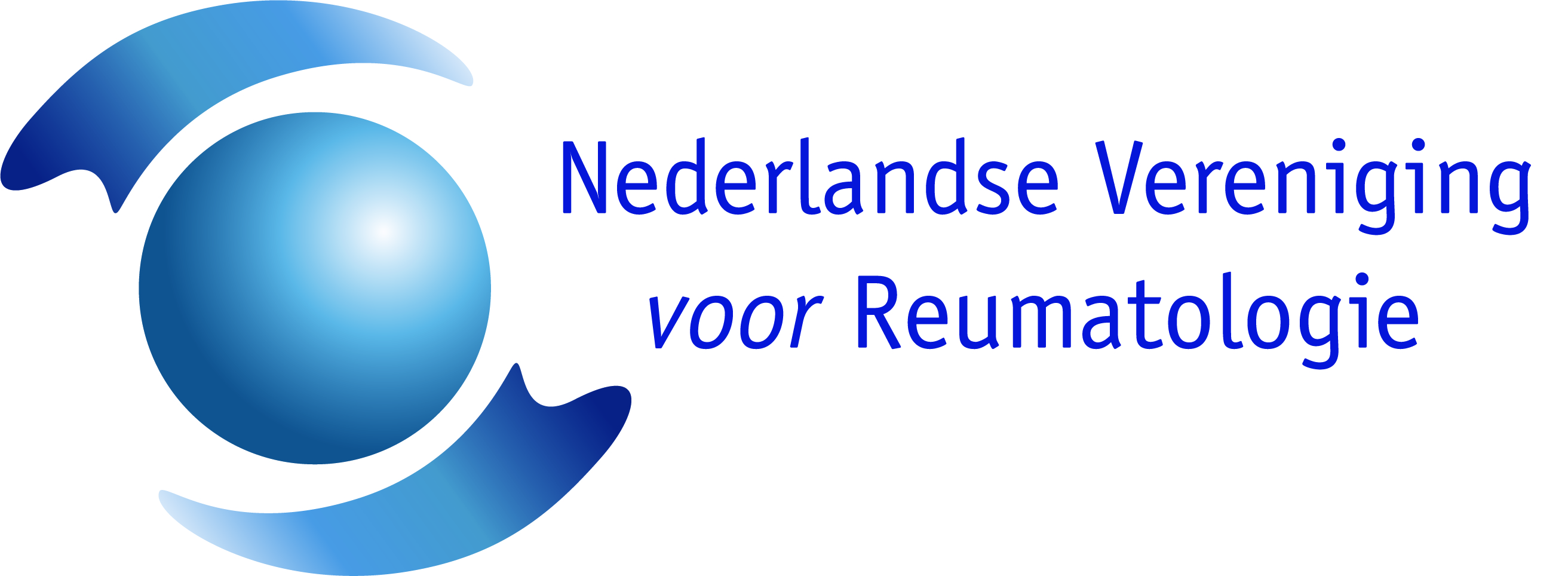 Module Diagnostiek
Module diagnostische testen

Voer tenminste één diagnostische test uit bij patiënten met verdenking op reuscelarteriitis en hanteer bij voorkeur het stroomdiagram diagnostiek reuscelarteriitis daarbij (Figuur 1). 
Overweeg bij klinische verdenking op reuscelarteriitis zo spoedig mogelijk na het starten van glucocorticoïden een diagnostische test te verrichten, zie Tabel
[Speaker Notes: Om de waarschijnlijkheid van een RCA te vergroten is het belangrijk dat de oogarts een anamnese afneemt en beperkt aanvullend bloedonderzoek doet.]
Module Figuur
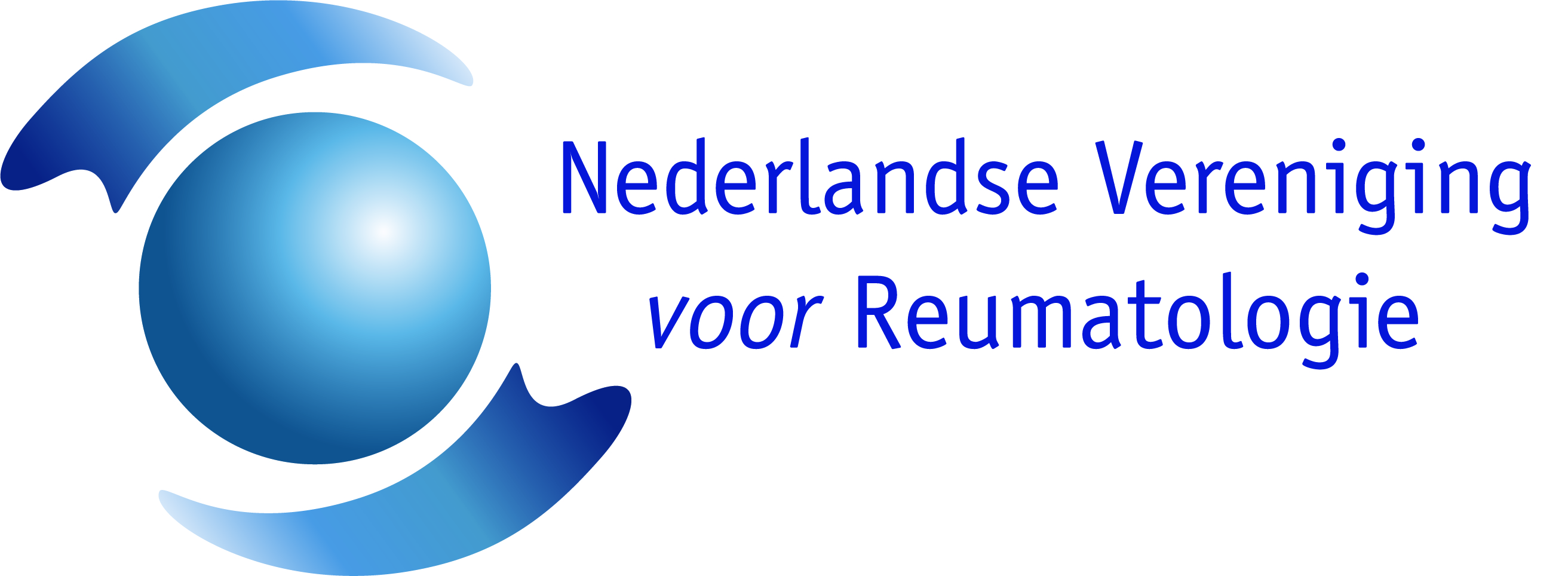 [Speaker Notes: Stroomschema invoegen]
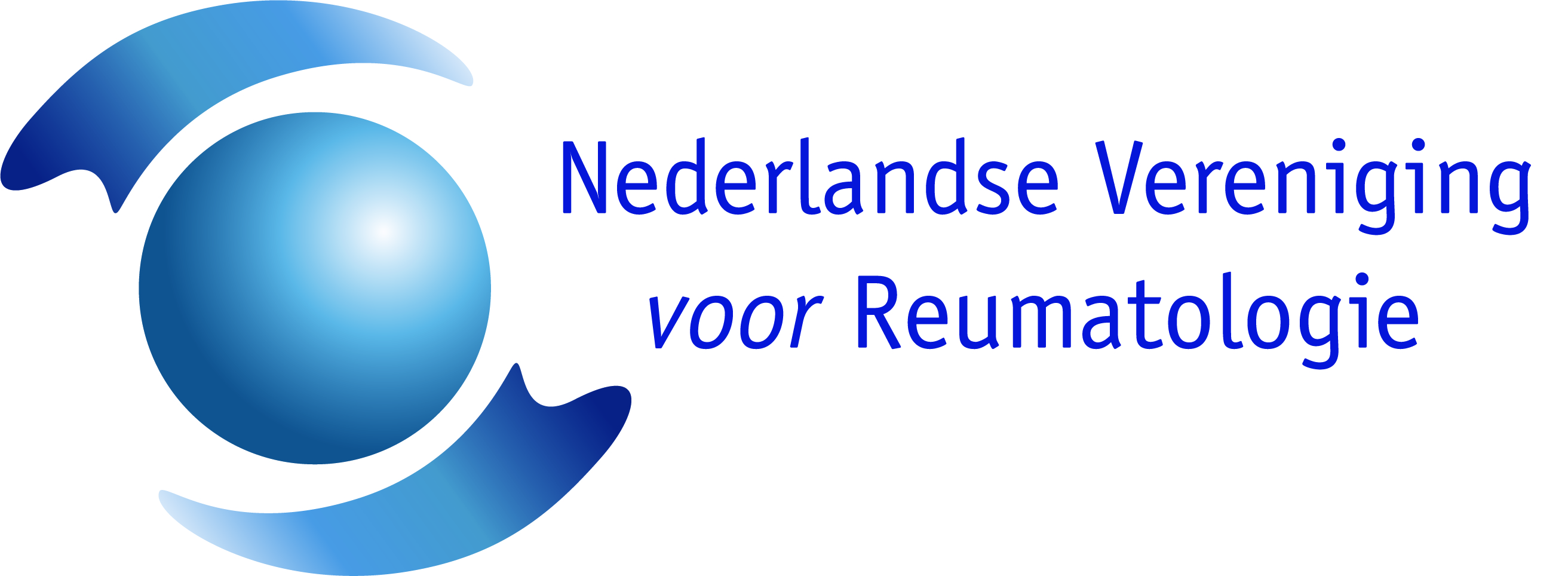 Module Medicatie
Module Glucocorticoïden

Stel het starten van glucocorticoïden niet uit bij een hoge verdenking op craniële reuscelarteriitis in afwachting van de diagnostiek. Let op: bij acuut of intermitterend visusverlies, TIA of herseninfarct overweeg intraveneus methylprednisolon (zie module Methylprednisolon).

Start met prednisolon oraal 60 mg per dag. Indien bekend met comorbiditeit waarbij een relatieve contra-indicatie voor prednisolone start met 40 mg per dag.

Doseer prednisolon eenmaal per dag in de ochtend; tweemaal daags of om de dag doseren wordt niet aanbevolen.

Bouw glucocorticoïden gedurende 12-18 maanden af tot nul, onder voorwaarde dat remissie behouden blijft, afhankelijk van het ziektebeloop en patiëntkenmerken.Gebruik hiervoor als leidraad het afbouwschema
[Speaker Notes: Afbouwschema is weergegeven in de richtlijn.]
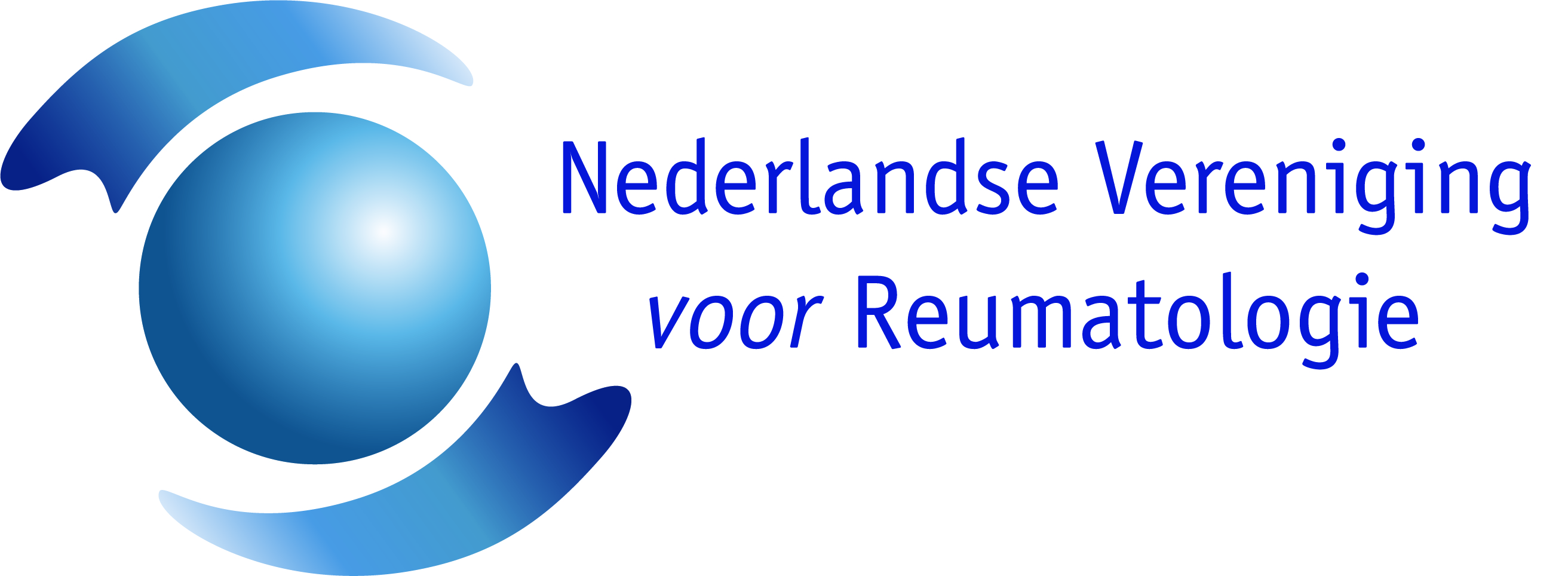 Module Medicatie
Module Methylprednisolon
Overweeg het toedienen van 500 tot 1000 mg intraveneus methylprednisolon per dag gedurende 3 opeenvolgende dagen bij patiënten met verdenking op acuut of intermitterend reuscelarteriitis-gerelateerd visusverlies dan wel andere acute ischemisch gevolgen van reuscelarteriitis zoals een herseninfarct.
[Speaker Notes: Op basis van de beschikbare literatuur in de BSR-richtlijn en klinische praktijkervaring adviseert de werkgroep bij RCA-patiënten met acuut of intermitterend visusverlies dan wel herseninfarct intraveneuze toediening van methylprednisolon 500 mg tot 1000 mg gedurende 3 opeenvolgende dagen te overwegen. Als dit niet mogelijk is, mag dit de start van oraal prednis(ol)on (40-60 mg dd) niet vertragen. Noot: intraveneuze behandelingen worden niet door de huisartsen voorgeschreven.]
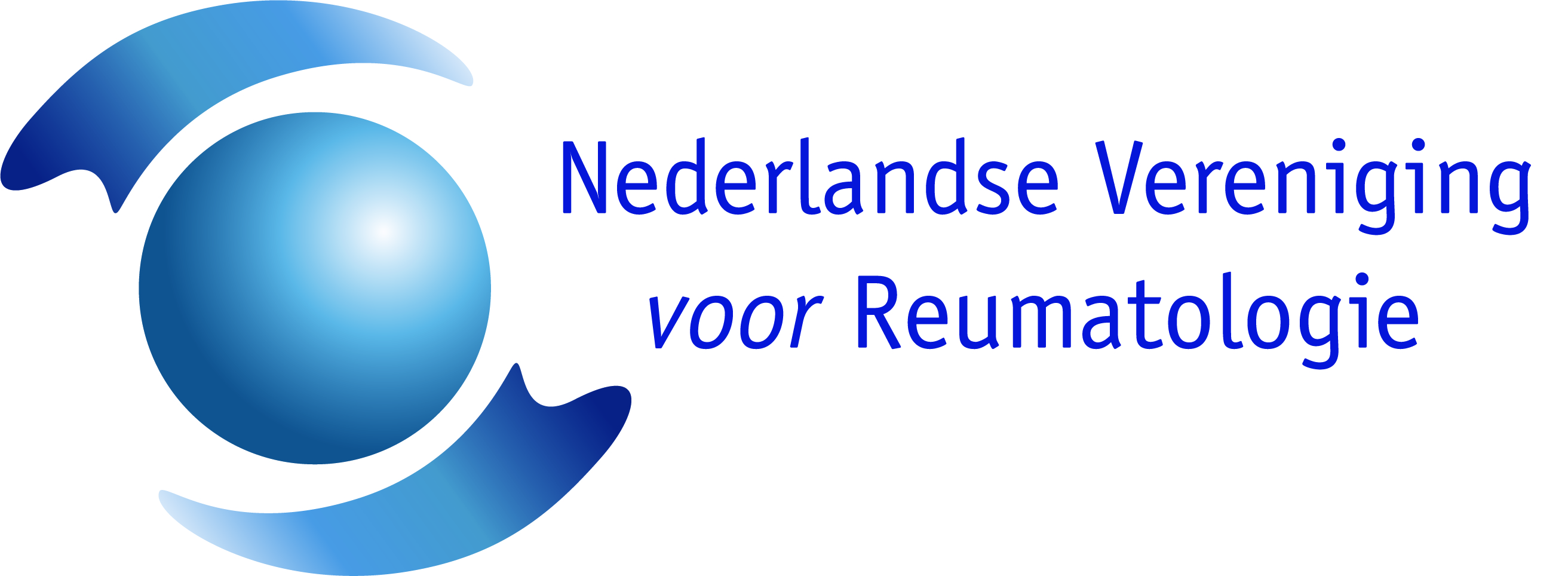 Module Medicatie
Module csDMARDs
Overweeg te starten met methotrexaat in een maximaal getolereerde dosering van 15-25 mg/week in combinatie met glucocorticoïd afbouw bij alle patiënten met reuscelarteriitis als initiële behandeling en met name bij patiënten met een hoog risico op glucocorticoïdtoxiciteit of bij wie een eerste opvlamming van reuscelarteriitis optreedt.

Er is onvoldoende bewijs om een andere csDMARD waaronder azathioprine, leflunomide of mycofenolaatmofetil aan te bevelen bij reuscelarteriitis. 
Bespreek patiënten met ernstige ischemische complicaties zoals een reuscelarteriitis-gerelateerde herseninfarct met een centrum met expertise op het gebied van reuscelarteriitis voor eventuele behandeling met cyclofosfamide of doorverwijzing
[Speaker Notes: RCA is een ernstige aandoening met potentieel invaliderende ischemische complicaties. Behandeling van RCA bestaat met name uit hoge dosering en langdurige gebruik van GC met frequente en soms ernstige bijwerkingen. Daarnaast treedt tijdens het afbouwen van GC in 3 van de 4 patiënten een opvlamming op. Er is een aantal csDMARDs onderzocht in RCA als GC-sparende medicatie. De gecombineerde analyse van 3 RCTs laat een matig gunstig effect van een relatief lage dosering MTX gebruik op het risico van een opvlamming en tevens een GC-sparend effect in RCA zien. Het aantal patiënten dat behandeld zouden moeten worden om 1 opvlamming te voorkomen is 3,6. Er is uitgebreide ervaring met het gebruik van MTX ook in oudere patiënten met andere inflammatoire reumatische aandoeningen. De kosten van MTX zijn laag en de beschikbaarheid van MTX is hoog. Methotrexaat is echter nog niet geregistreerd voor de indicatie RCA. Interactie met andere medicatie bij polyfarmacie bij 50+ patiënten kan potentiële contra-indicaties geven. In de internationale RCA-richtlijnen wordt het gebruik van MTX aanbevolen als een 2e lijns behandeling naast GC. Start dosering is 15 mg/week en het advies is de MTX op te hogen naar 25 mg per week dan wel een maximaal getolereerde lagere dosering. 

Er is een aantal andere csDMARDs zoals azathioprine, leflunomide of mycofenolaatmofetil die wel gebruikt worden in de praktijk waarvoor echter ontbreekt enige bewijs. Bij ernstige ischemische complicaties zoals een herseninfarct wordt aanbevolen om deze patiënten te bespreken met een centrum met expertise (zie naar Organisatie van zorg) voor eventuele behandeling met cyclofosfamide of doorverwijzing. Noot: deze behandelingen worden niet door de huisartsen voorgeschreven.]
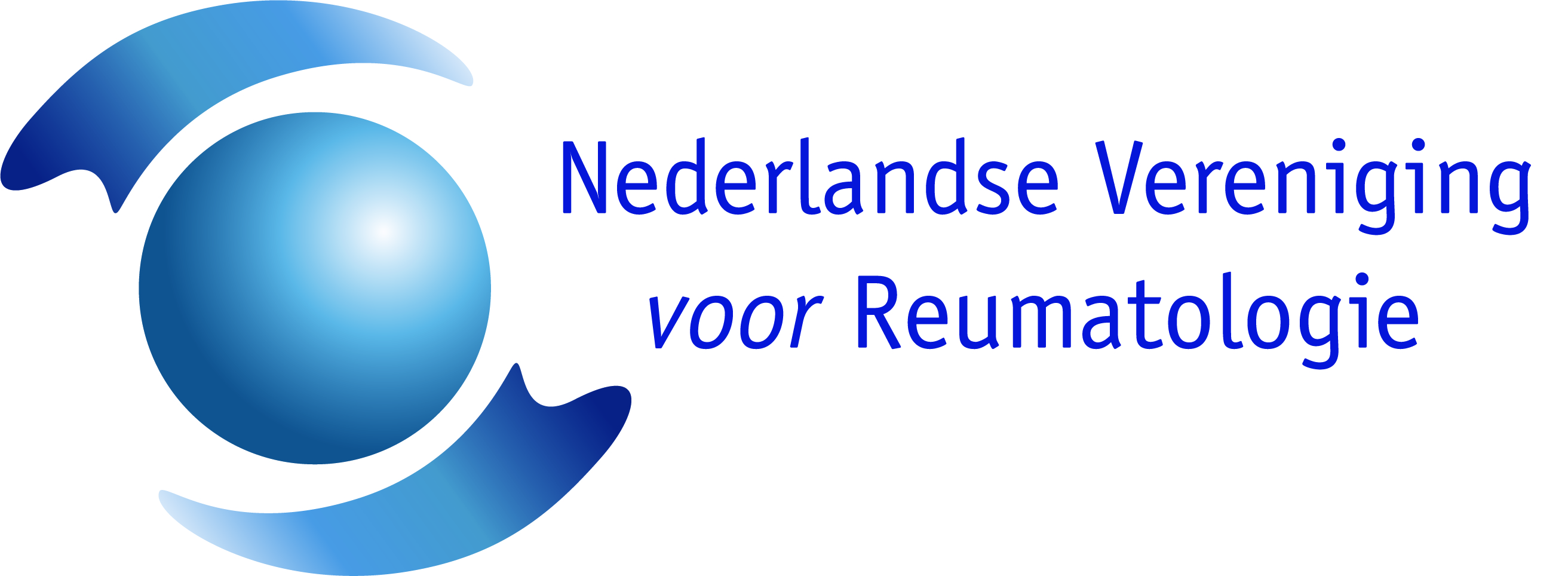 Module Medicatie
Module bDMARDs
Overweeg tocilizumab voor reuscelarteriitis, in combinatie met glucocorticoïd-afbouw, bij patiënten met:- een opvlamming van de ziekte na onvoldoende respons op maximaal getolereerde dosis methotrexaat of bij contra-indicaties voor -dan wel bijwerkingen van methotrexaat. - een hoog risico op, of reeds optreden van glucocorticoïd toxiciteit, na onvoldoende respons op maximaal getolereerde dosis methotrexaat of bij contra-indicaties voor -dan wel bijwerkingen van methotrexaat.  
Indien onvoldoende ervaring met tocilizumab, overleg met een collega met expertise over het opstarten en monitoren van de behandeling.

Er wordt geen aanbeveling geformuleerd voor de behandeling van reuscelarteriitis met sirukumab en abatacept door nog onvoldoende bewijs. 
Behandel reuscelarteriitis niet met anti-TNF, gezien dit niet effectief is bij reuscelarteriitis.
[Speaker Notes: RCA is een ernstige aandoening, met mogelijk ook invaliderende complicaties. Behandeling bestaat nu uit GC, maar dit gaat gepaard met frequente en soms ook ernstige bijwerkingen. Ook is het door comorbiditeit soms een onwenselijke behandeling. Daarnaast kan tijdens het GC afbouwen een opvlamming van de ziekte optreden. Er zijn meerdere bDMARDs onderzocht als GC-sparende medicatie bij RCA. Anti-TNF laten geen effect zien bij RCA-patiënten in onderzoek van hoge kwaliteit. Voor bDMARDs zoals abatacept en sirukimab is het overall bewijs op dit moment nog onvoldoende. Voor TCZ is wel door middel van kwalitatief hoogstaand onderzoek vastgesteld dat het effectief is op ziekteactiviteit, daling van GC gebruik en bijwerkingen. Dit is terug te zien in de BSR-richtlijn en de update van de literatuur. Kanttekening hierbij is dat het effect van TCZ bij patiënten met langer dan 4 jaar GC voor RCA nog onvoldoende onderzocht is en alsmede de optimale behandelduur in de klinische praktijk. Verder zijn de relatief hoge kosten, de normalisatie van de BSE en CRP waardoor deze niet meer geschikt zijn als biomarkers, de mogelijke bijwerkingen en het potentiële aantal te behandelen patiënten factoren die een weloverwogen plaatsbepaling van dit middel voor de indicatie RCA noodzakelijk maken. Derhalve verdient het de voorkeursbehandeling met TCZ te laten verrichten door behandelaars met ervaring met behandelen van RCA en TCZ. Verder is het advies TCZ pas in te zetten als MTX in een optimale getolereerde dosis van maximaal 25mg/week faalt of bijwerkingen veroorzaakt. Op basis van bovengenoemde overwegingen concludeert de werkgroep dat er een indicatie voor TCZ is bij de behandeling van RCA indien er een indicatie is voor een GC-sparend middel na onvoldoende respons op optimaal gedoseerde MTX of bij contra-indicaties voor -dan wel bijwerkingen van MTX. Na start kan een sneller GC-afbouwschema doorlopen worden (zie module Glucocorticoïden en het Afbouwschema). Indien de behandeling met TCZ faalt door ineffectiviteit of bijwerkingen kan in overleg met een centrum met expertise gekeken worden naar andere mogelijkheden. Verder wijst de werkgroep op de recente studie gepubliceerd over baricitinib en andere studies die nu lopen waaruit in de nabije toekomst voor patiënten die falen op TCZ mogelijk vervolg behandelopties blijken, onder andere studies naar het effect van andere JAK/STAT remmers en mavrilumab (Sandovici, 2022). Hierover kunnen nu nog geen aanbevelingen gedaan worden. Noot: deze behandelingen worden niet door de huisartsen voorgeschreven.]
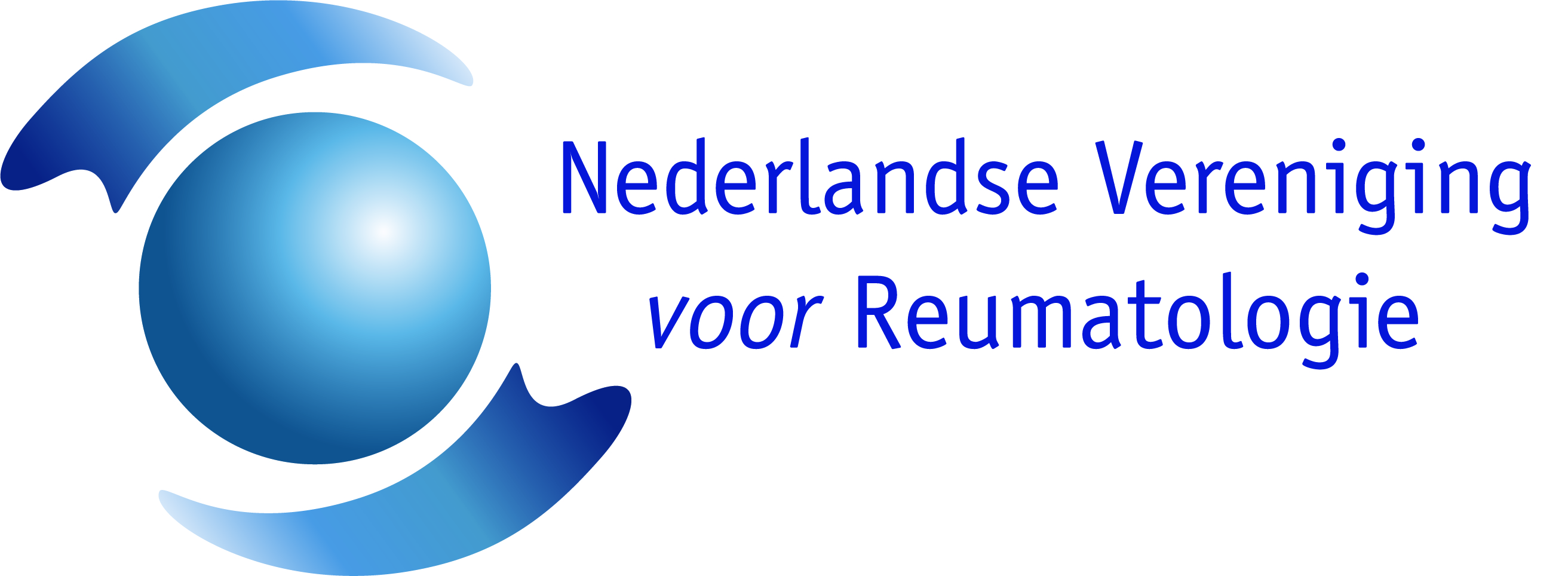 Module Medicatie
Module bDMARDs
Overweeg tocilizumab voor reuscelarteriitis, in combinatie met glucocorticoïd-afbouw, bij patiënten met:- een opvlamming van de ziekte na onvoldoende respons op maximaal getolereerde dosis methotrexaat of bij contra-indicaties voor -dan wel bijwerkingen van methotrexaat. - een hoog risico op, of reeds optreden van glucocorticoïd toxiciteit, na onvoldoende respons op maximaal getolereerde dosis methotrexaat of bij contra-indicaties voor -dan wel bijwerkingen van methotrexaat.  
Indien onvoldoende ervaring met tocilizumab, overleg met een collega met expertise over het opstarten en monitoren van de behandeling.

Er wordt geen aanbeveling geformuleerd voor de behandeling van reuscelarteriitis met sirukumab en abatacept door nog onvoldoende bewijs. 
Behandel reuscelarteriitis niet met anti-TNF, gezien dit niet effectief is bij reuscelarteriitis.
[Speaker Notes: RCA is een ernstige aandoening, met mogelijk ook invaliderende complicaties. Behandeling bestaat nu uit GC, maar dit gaat gepaard met frequente en soms ook ernstige bijwerkingen. Ook is het door comorbiditeit soms een onwenselijke behandeling. Daarnaast kan tijdens het GC afbouwen een opvlamming van de ziekte optreden. Er zijn meerdere bDMARDs onderzocht als GC-sparende medicatie bij RCA. Anti-TNF laten geen effect zien bij RCA-patiënten in onderzoek van hoge kwaliteit. Voor bDMARDs zoals abatacept en sirukimab is het overall bewijs op dit moment nog onvoldoende. Voor TCZ is wel door middel van kwalitatief hoogstaand onderzoek vastgesteld dat het effectief is op ziekteactiviteit, daling van GC gebruik en bijwerkingen. Dit is terug te zien in de BSR-richtlijn en de update van de literatuur. Kanttekening hierbij is dat het effect van TCZ bij patiënten met langer dan 4 jaar GC voor RCA nog onvoldoende onderzocht is en alsmede de optimale behandelduur in de klinische praktijk. Verder zijn de relatief hoge kosten, de normalisatie van de BSE en CRP waardoor deze niet meer geschikt zijn als biomarkers, de mogelijke bijwerkingen en het potentiële aantal te behandelen patiënten factoren die een weloverwogen plaatsbepaling van dit middel voor de indicatie RCA noodzakelijk maken. Derhalve verdient het de voorkeursbehandeling met TCZ te laten verrichten door behandelaars met ervaring met behandelen van RCA en TCZ. Verder is het advies TCZ pas in te zetten als MTX in een optimale getolereerde dosis van maximaal 25mg/week faalt of bijwerkingen veroorzaakt. Op basis van bovengenoemde overwegingen concludeert de werkgroep dat er een indicatie voor TCZ is bij de behandeling van RCA indien er een indicatie is voor een GC-sparend middel na onvoldoende respons op optimaal gedoseerde MTX of bij contra-indicaties voor -dan wel bijwerkingen van MTX. Na start kan een sneller GC-afbouwschema doorlopen worden (zie module Glucocorticoïden en het Afbouwschema). Indien de behandeling met TCZ faalt door ineffectiviteit of bijwerkingen kan in overleg met een centrum met expertise gekeken worden naar andere mogelijkheden. Verder wijst de werkgroep op de recente studie gepubliceerd over baricitinib en andere studies die nu lopen waaruit in de nabije toekomst voor patiënten die falen op TCZ mogelijk vervolg behandelopties blijken, onder andere studies naar het effect van andere JAK/STAT remmers en mavrilumab (Sandovici, 2022). Hierover kunnen nu nog geen aanbevelingen gedaan worden. Noot: deze behandelingen worden niet door de huisartsen voorgeschreven.]
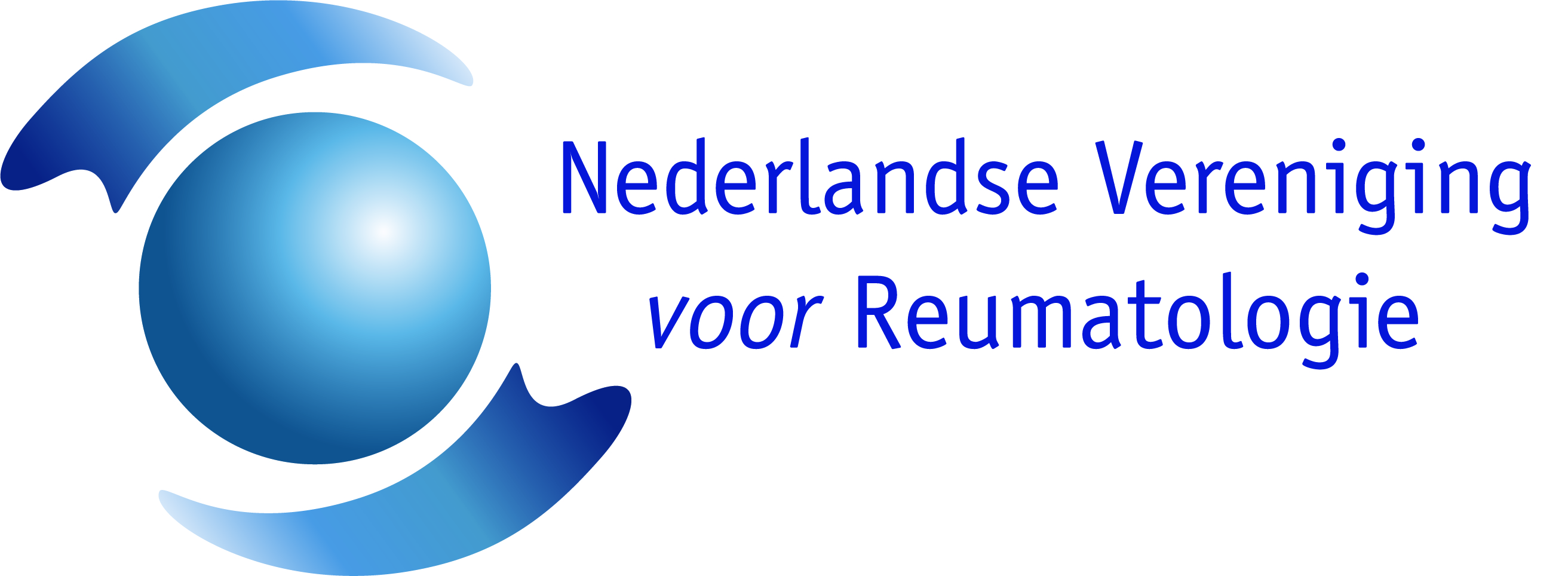 Module Medicatie
Module Preventieve medicatie
Wegens onvoldoende bewijs wordt routinematig gebruik van trombocytenaggregatieremmers (TAR) bij reuscelarteriitis niet aanbevolen.

Wegens onvoldoende bewijs wordt routinematig gebruik van cholesterolverlagende medicatie zoals statines voor reuscelarteriitis niet aanbevolen.
- Bij patiënten met reuscelarteriitis dient er speciale aandacht te zijn voor het monitoren van de bloeddruk ten behoeve van het vroegtijdig opsporen van hypertensie. Voor de streefwaarden en behandeling van hypertensie wordt de richtlijn ‘cardiovasculair risicomanagement (CVRM)’ gevolgd.
- Bij patiënten met reuscelarteriitis met hart- en vaatziekten, dan wel een potentieel aan RCA gerelateerd aneurysma, dan wel dissectie van de aorta wordt geadviseerd de hiervoor beschikbare landelijke richtlijnen te volgen voor monitoring en verwijsindicaties:
Aneurysma van abdominale aorta
Cardiovasculair risicomanagement (CVRM)
[Speaker Notes: Vanwege het ontbreken van bewijs is er onvoldoende onderbouwing om bij de diagnose RCA preventieve medicatie te adviseren. Wel is het belangrijk na te gaan of er op grond van de leeftijd en co-morbide aandoeningen een indicatie is om preventieve medicatie te starten op grond van de bestaande richtlijnen.]
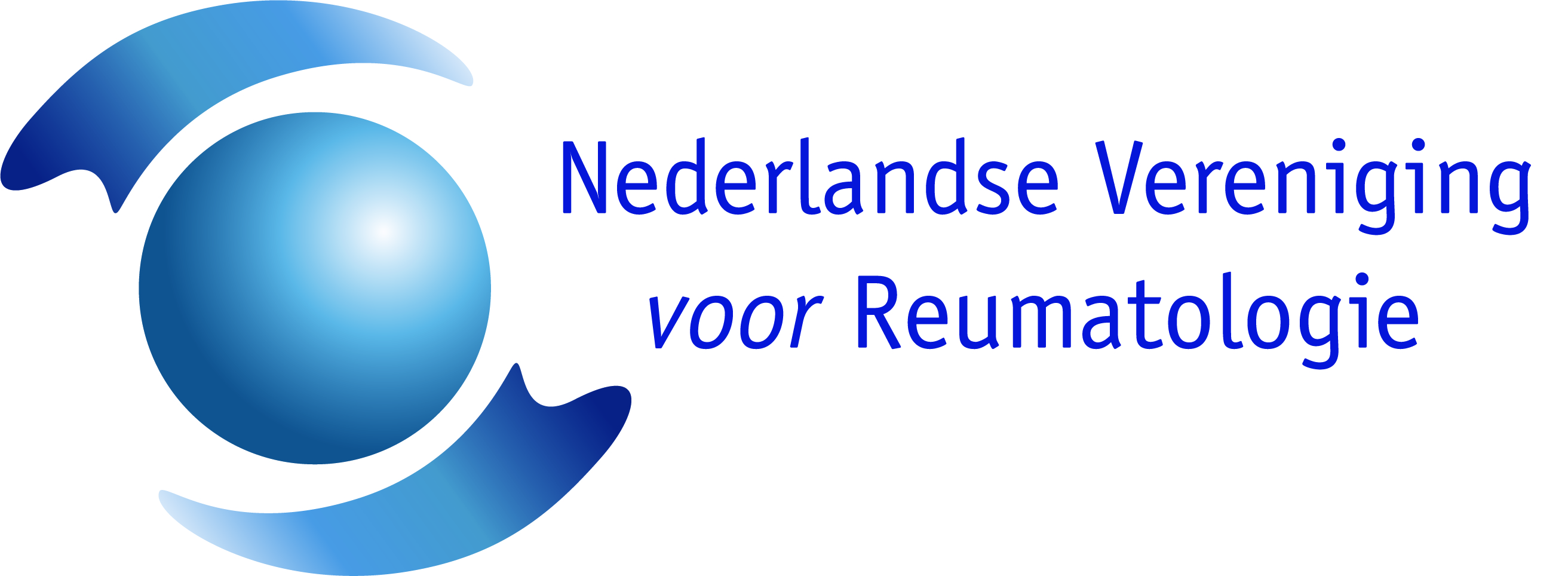 Module Medicatie
Module Preventieve medicatie
Geadviseerd wordt om de actuele landelijke richtlijnen bij gebruik van glucocorticoïden te volgen:
Osteoporose en fractuurpreventie
Preventie van maagcomplicaties door geneesmiddelgebruik

Geadviseerd wordt de handleiding/richtlijn ‘vaccinaties bij chronische inflammatoire aandoeningen’ te volgen.

Geadviseerd wordt aan de hand van het individuele risicoprofiel van de patiënt met reuscelarteriitis te bepalen of tuberculosescreening (risico inventarisatie) en -behandeling dan wel Pneumocystis Jirovecii pneumonie (PJP) profylaxe geïndiceerd is.
[Speaker Notes: Vanwege het ontbreken van bewijs is er onvoldoende onderbouwing om bij de diagnose RCA preventieve medicatie te adviseren. Wel is het belangrijk na te gaan of er op grond van de leeftijd en co-morbide aandoeningen een indicatie is om preventieve medicatie te starten op grond van de bestaande richtlijnen.]
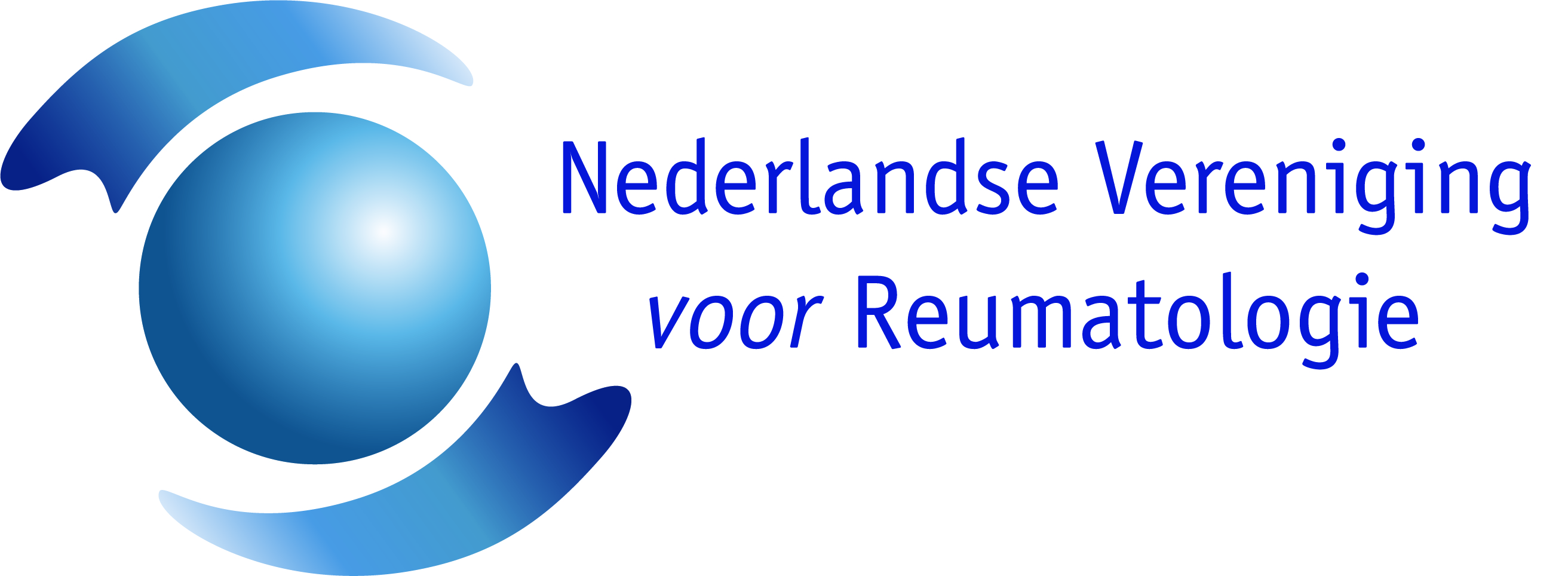 Module Niet-medicamenteuze behandeling
Module fysio-/oefentherapie verwijzing
Overweeg verwijzing indien er een hulpvraag bestaat die gerelateerd is aan beperkingen in dagelijkse activiteiten en/of maatschappelijke participatie en/of een medische indicatie van de patiënt op basis van het bewegend functioneren.
[Speaker Notes: Er is geen specifiek onderzoek gedaan naar de effecten van fysio-/oefentherapie en wanneer een patiënten doorverwezen moeten worden naar fysio-/oefentherapie bij RCA. De huidige aanbevelingen zijn op basis van evidentie betreffende oefentherapie bij overige inflammatoire en reumatische aandoeningen waaronder artrose en expert opinion.]
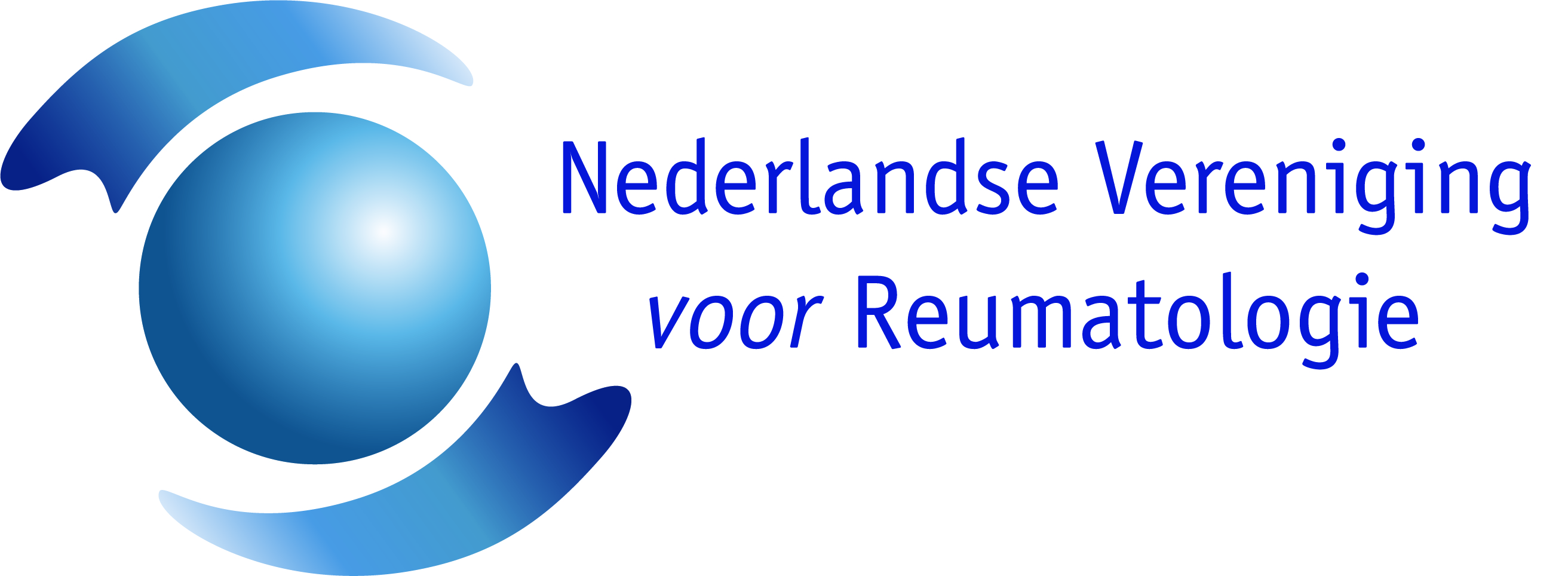 Module Niet-medicamenteuze behandeling
Module fysio-/oefentherapie rol
Overweeg afhankelijk van de gezondheidstoestand van de patiënt en de mate waarin de patiënt in staat is tot zelfmanagement, op basis van één van onderstaande drie indicaties te behandelen.




Informeer en adviseer omtrent leefstijl en effecten van bewegen bij reuscelarteriitis (zie ‘overwegingen’.)

Bied aan de hand van individuele behandelbare grootheden therapie aan volgens FITT factoren (zie ‘overwegingen’) op basis van de drie eerder gedefinieerde indicaties.
[Speaker Notes: Er is geen specifiek onderzoek gedaan naar de effecten van fysio-/oefentherapie en wanneer een patiënten doorverwezen moeten worden naar fysio-/oefentherapie bij RCA. De huidige aanbevelingen zijn op basis van evidentie betreffende oefentherapie bij overige inflammatoire en reumatische aandoeningen waaronder artrose en expert opinion.]
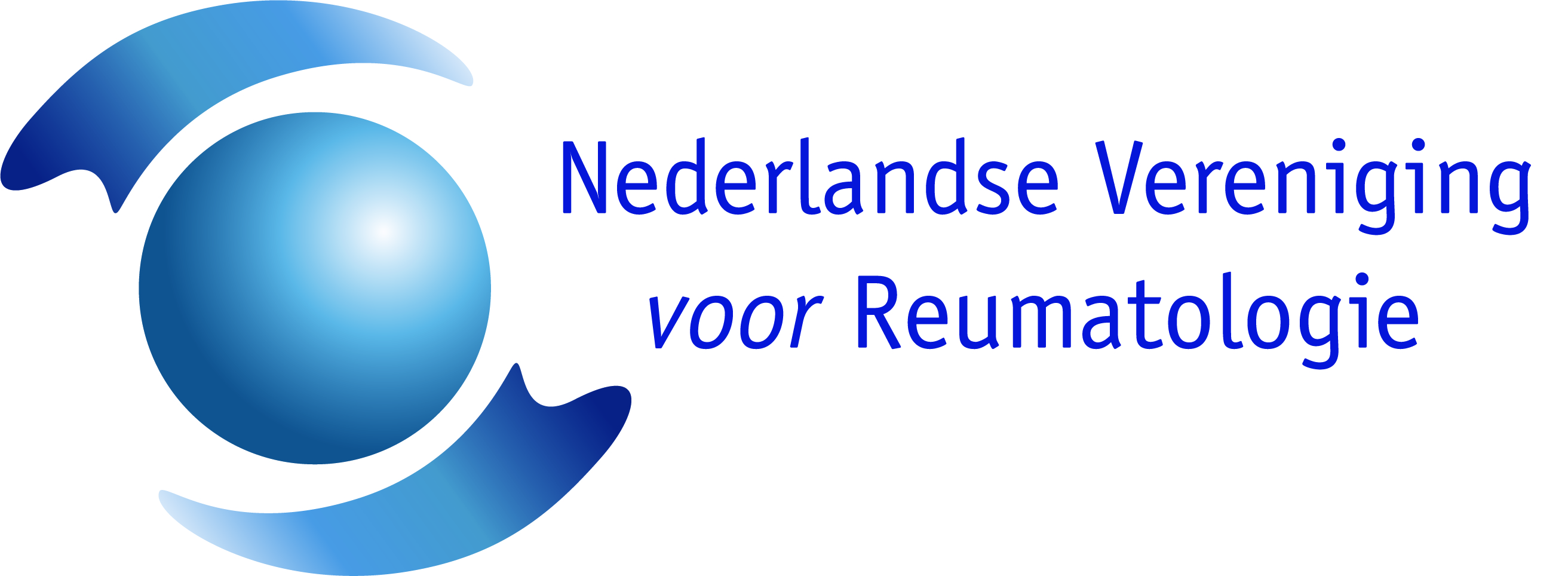 Module Niet-medicamenteuze behandeling
Module fysio-/oefentherapie contact tweede lijn
Overweeg contact op te nemen met de behandelend specialist of adviseer patiënt contact op te nemen indien er sprake is van een afwijkend beloop. Met name bij:
Een toename van klachten passend bij reuscelarteriitis.
Visusproblemen.
Infectie problematiek of koorts als uiting van een infectie. Door het gebruik van glucocorticoïden al dan niet in combinatie met een DMARD is de patiënt met reuscelarteriitis infectiegevoelig.
[Speaker Notes: Er is geen specifiek onderzoek gedaan naar de effecten van fysio-/oefentherapie en wanneer een patiënten doorverwezen moeten worden naar fysio-/oefentherapie bij RCA. De huidige aanbevelingen zijn op basis van evidentie betreffende oefentherapie bij overige inflammatoire en reumatische aandoeningen waaronder artrose en expert opinion.]
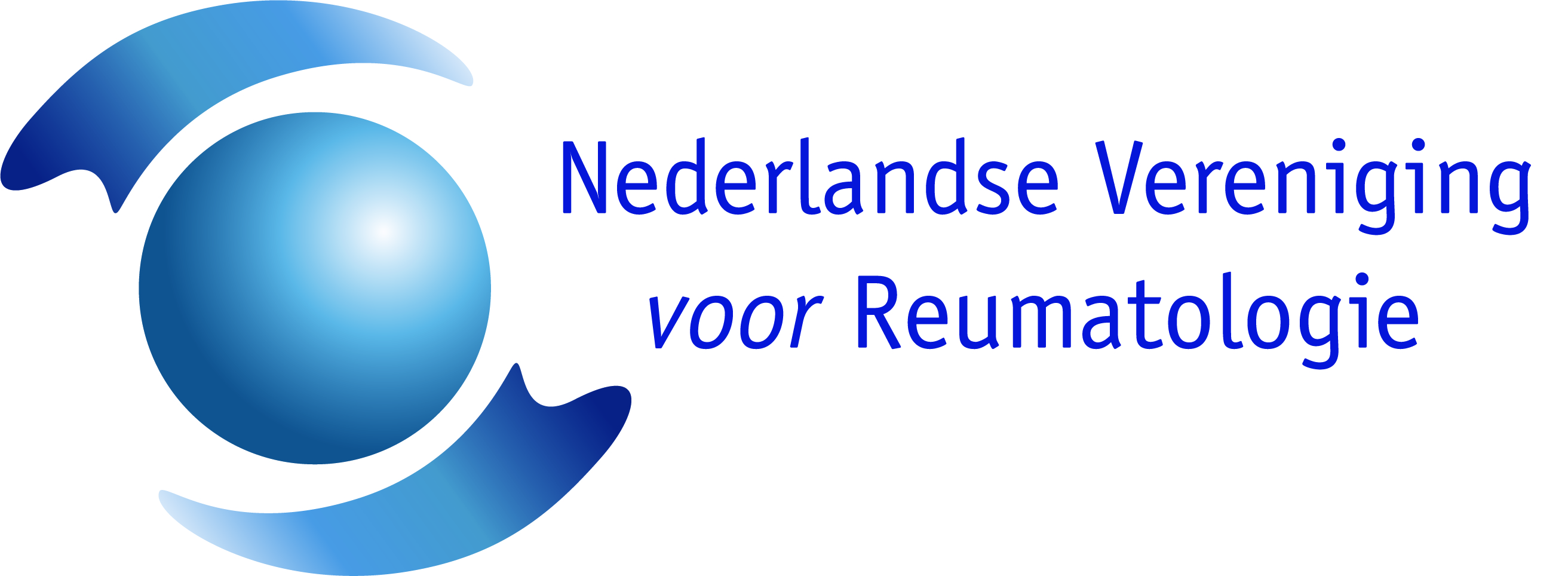 Module Niet-medicamenteuze behandeling
Module vaatchirurgische interventies
Stel electieve vaatchirurgische of endovasculaire interventies bij voorkeur uit totdat de reuscelarteriitis qua ziekteactiviteit in stabiele remissie is. Uitzonderingen hierop zijn complicaties met een acute indicatie zoals kritieke ischemie, neurologische complicaties (herseninfarct of TIA) of een (aorta) dissectie.

De indicatiestelling en specifieke keuze van vaatchirurgische of endovasculaire interventies bij patiënten met reuscelarteriitis dienen bij voorkeur in multidisciplinair verband plaats te vinden.
[Speaker Notes: Er is geen specifiek onderzoek gedaan naar de effecten van fysio-/oefentherapie en wanneer een patiënten doorverwezen moeten worden naar fysio-/oefentherapie bij RCA. De huidige aanbevelingen zijn op basis van evidentie betreffende oefentherapie bij overige inflammatoire en reumatische aandoeningen waaronder artrose en expert opinion.]
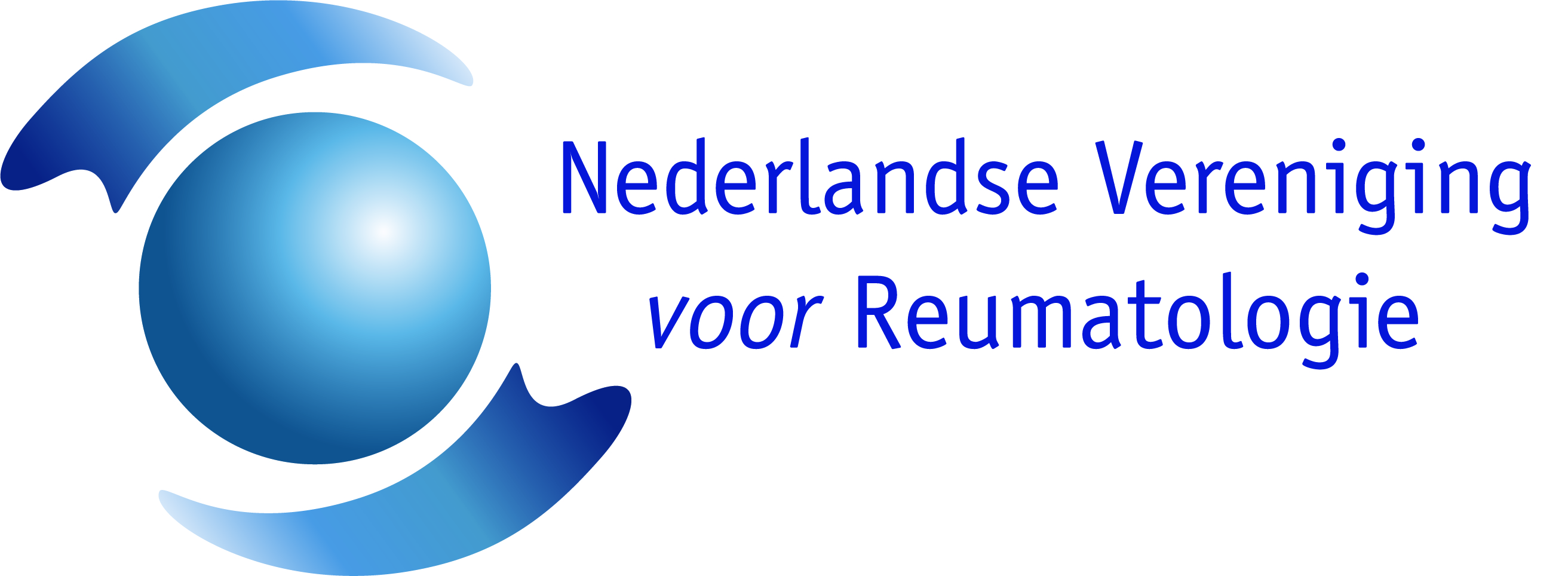 Module Monitoring
Module monitoring
Controleer patiënten met reuscelarteriitis in de eerste 3 maanden van de behandeling intensief op tekenen van ziekteactiviteit en neveneffecten van medicatie, de intensiteit daarna is afhankelijk van het beloop van de ziekte.

Zorg voor een heldere afstemming van het medicatiebeleid en controle op potentiële neveneffecten van de behandeling met de andere zorgverleners zoals de huisarts.

Beeldvormende diagnostiek heeft op dit moment geen plaats bij de standaard follow-up van patiënten met reuscelarteriitis, maar kan overwogen worden bij verdenking van een opvlamming.
[Speaker Notes: Patiënten met RCA dienen in de eerste maanden van behandeling intensief te worden gecontroleerd. Overweeg een controle bij voorkeur elke 2-4 weken na start van de behandeling, en daarna elke 3-4 maanden afhankelijk van het beloop van de ziekte. Er dient voldoende tijd te zijn bij het eerste consult en bij de vervolgconsulten aangezien het een oudere patiëntengroep betreft met vaak comorbide aandoeningen waarbij uitleg aan de patiënt en afstemming met de andere zorgverleners en de huisarts essentieel zijn voor een goede behandeling.

Bij de monitoring van patiënten die behandeld worden vanwege RCA dient aandacht te zijn voor de bijwerkingen van GC en aanvullende immunosuppressieve behandeling.]
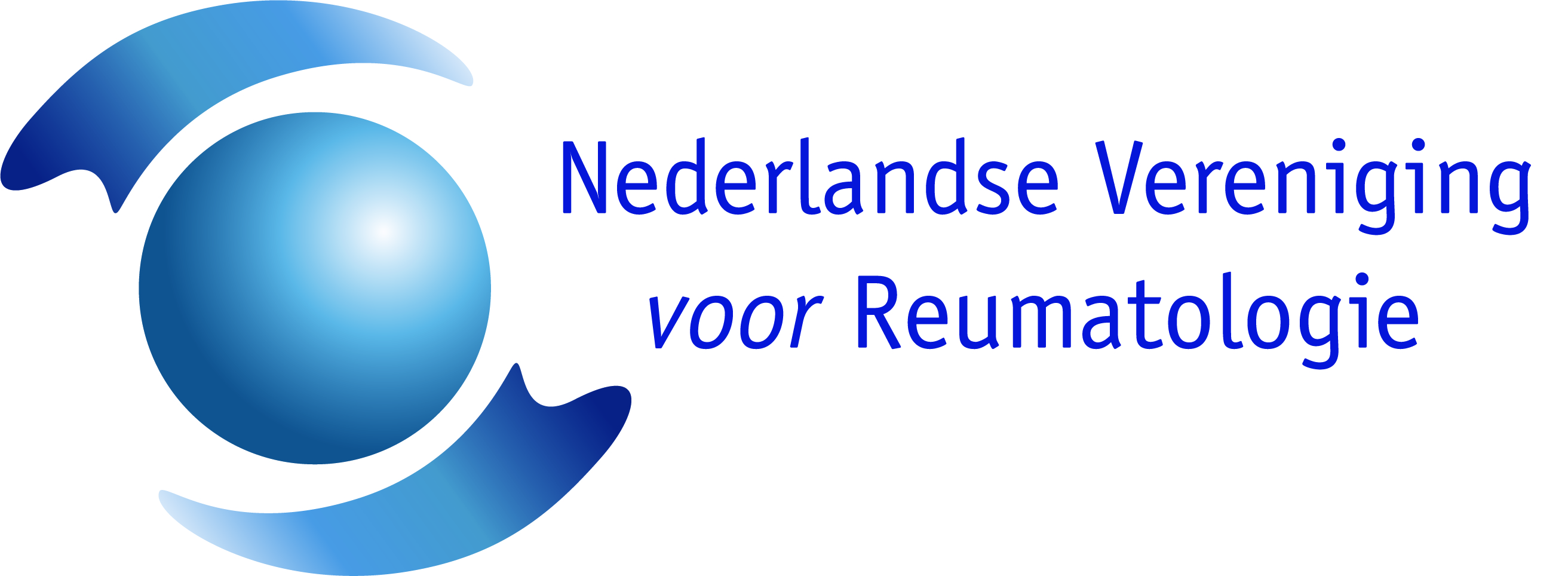 Module Monitoring
Module aneurysma screening
Er wordt geen aanbeveling geformuleerd. Er is vooralsnog onvoldoende bewijs om routinematige screening op aneurysmata bij reuscelarteriitis aan te bevelen; de kosteneffectiviteit, de optimale timing, de patiëntselectie en de keuze van modaliteit zijn onduidelijk.
[Speaker Notes: Screening op ziekte of complicaties in het algemeen is zinvol als het een dreigend gezondheidsrisico of overlijden kan voorkomen door vroege herkenning en ingrijpen, en als de kosten van screening opwegen tegen de winst in gezondheid/afgewende kosten gezondheidszorg. Daarvoor moet duidelijk zijn wie de risicopatiënten zijn, met welke modaliteit en op welk moment gescreend dient te worden. Bij patiënten met RCA is de vraag of het eerder vangen van een aorta aneurysma daadwerkelijk tot een interventie zal leiden (zeker gezien de oudere populatie met comorbiditeit zal chirurgie soms gecontra-indiceerd zijn) en dit vervolgens tot gewonnen levensjaren leidt. De beperkte evidence die hiervoor bestaat, laat zien dat minder dan de helft van de patiënten waarbij een aneurysma wordt gevonden, wordt geopereerd. Daarnaast is het onduidelijk in hoeverre de mortaliteit bij patiënten met RCA verhoogd is door de aanwezigheid van aneurysmata. Als een laag a priori risico op overlijden maar minimaal extra wordt verlaagd door screening en interventie, zal de number needed to screen om 1 overlijden te voorkomen hoog komen te liggen. Desalniettemin komen de aneurysmata frequent voor en het voelt haast onethisch ze niet op te sporen. Het wordt uit de literatuur echter niet goed duidelijk wat de optimale timing zou moeten zijn om beeldvorming te verrichten. Aneurysmata lijken meestal te ontstaan in de eerste 2-3 jaar na het stellen van de diagnose, maar na 5 jaar werden ook nieuwe aneurysmata gerapporteerd. Bij de interpretatie hiervan speelt waarschijnlijk een rol dat we niet altijd goed weten hoelang de ziekte daadwerkelijk al gaande is, en dat er grote spreiding is in klachtenduur en delay tot diagnosestelling. Een interessante bevinding is dat ook al bij het stellen van diagnose RCA er reeds dilataties van de aorta werden waargenomen op beeldvormend onderzoek. Indien we rondom de diagnostiek meer zouden letten op aanwezigheid hiervan, zouden we reeds een deel van de risicopatiënten kunnen identificeren. Echter de betrouwbaarheid van de 18-FDG PET/CT-scan (en de low-dose CT) is hiervoor waarschijnlijk niet toereikend. Het is nog onvoldoende duidelijk in hoeverre traditionele risicofactoren voor hart- en vaatziekten als man, roken en hypertensie, ook een rol spelen bij het risico op aneurysmata bij patiënten met RCA. Tenslotte, er wordt in studies niet gesproken over het effect van de prednisolon behandeling. Het is de vraag hoe de risico’s op vaatcomplicaties en mortaliteit veranderen met bewuster inzet van GC en meer GC-sparende middelen in de toekomst.]
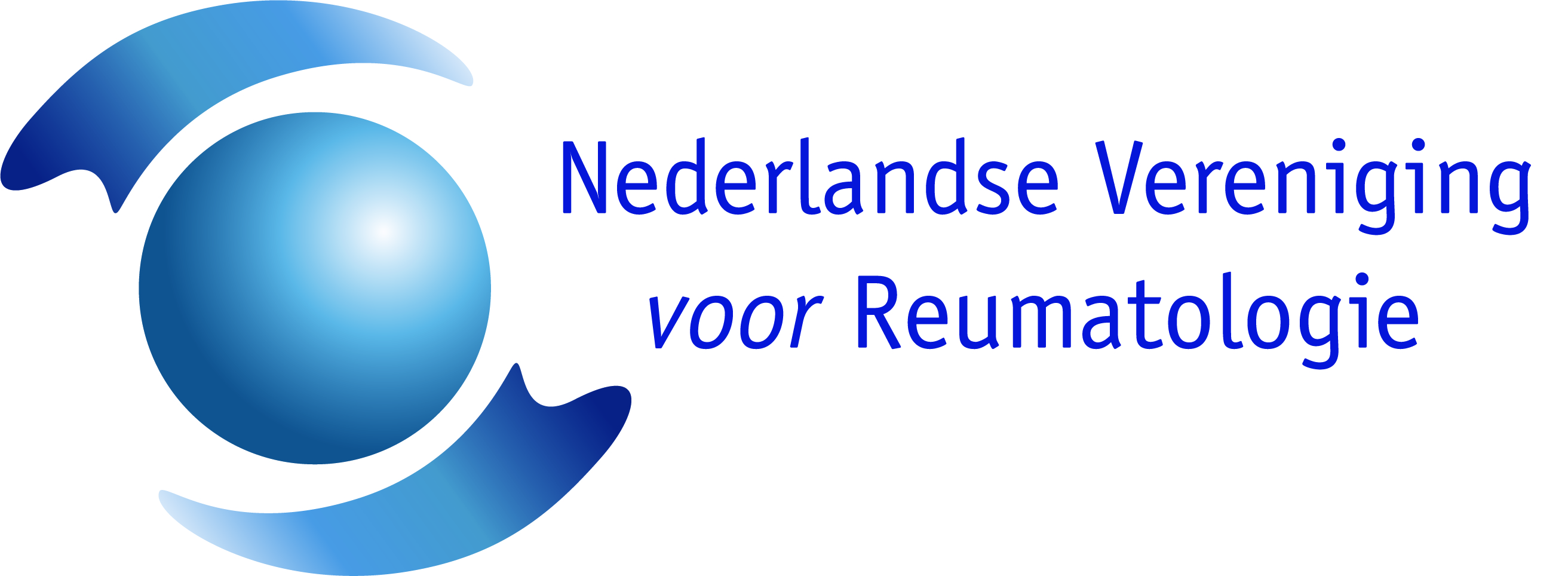 Module Organisatie van zorg
Module spoed diagnostisch trajectStreef naar het organiseren van een (spoed) diagnostisch traject om de uitkomst voor patiënten met RCA te verbeteren. 

Module follow-upMaak als hoofd-/regiebehandelaar heldere afspraken met de eerste lijn over wie wat controleert en behandelt tijdens de follow-up van patiënten met reuscelarteriitis, en zorg dat de patiënt weet bij wie zij/hij terecht kan bij welke vragen/klachten.

Module rol verpleegkundig specialist/gespecialiseerd reumaverpleegkundigeOverweeg bij een patiënt met reuscelarteriitis begeleiding door een gespecialiseerd reumaverpleegkundige (voor o.a. informatie, educatie, zorgbehoefte inventariseren en (aanvullende) ziektebegeleiding), rondom het stellen van de diagnose en tijdens de follow-up.Een verpleegkundig specialist is bevoegd tot het zelfstandig aangaan van een behandelrelatie en het indiceren en uitvoeren van voorbehouden handelingen en kan ook het medisch domein van de behandeling uitvoeren.
[Speaker Notes: 7.1 –
7.2 Belangrijk is dat de controles van patiënten met RCA plaatsvinden in een centrum met voldoende expertise op het gebied van RCA. Tevens is het belangrijk dat er heldere afspraken worden gemaakt met de huisarts over wie wat controleert in de behandelfase en dat de patiënt weet bij wie hij/zij terecht kan en met welke soort vragen en /of klachten. De huisarts kan een rol spelen in het controleren van de bloeddruk en de bloedglucose en bij individuele gevallen in de nazorg/follow-up als de ziekte RCA in remissie is met een stabiele lage dosis prednisolon.7.3 Patiënten met RCA hebben de behoefte aan en recht op aanvullende informatie en uitleg omtrent hun diagnose en behandeling om mee te kunnen beslissen over hun zorg en behandeling. Verpleegkundigen zijn bij uitstek de aangewezen personen om deze informatie te verstrekken. Literatuur onderbouwd dat deze informatie betere uitkomsten kan geven binnen meerdere domeinen. Gezien de (mogelijke) impact van de diagnose en de medicamenteuze behandeling moet het eerste consult bij een gespecialiseerd verpleegkundige of een VS binnen afzienbare tijd worden gepland.]
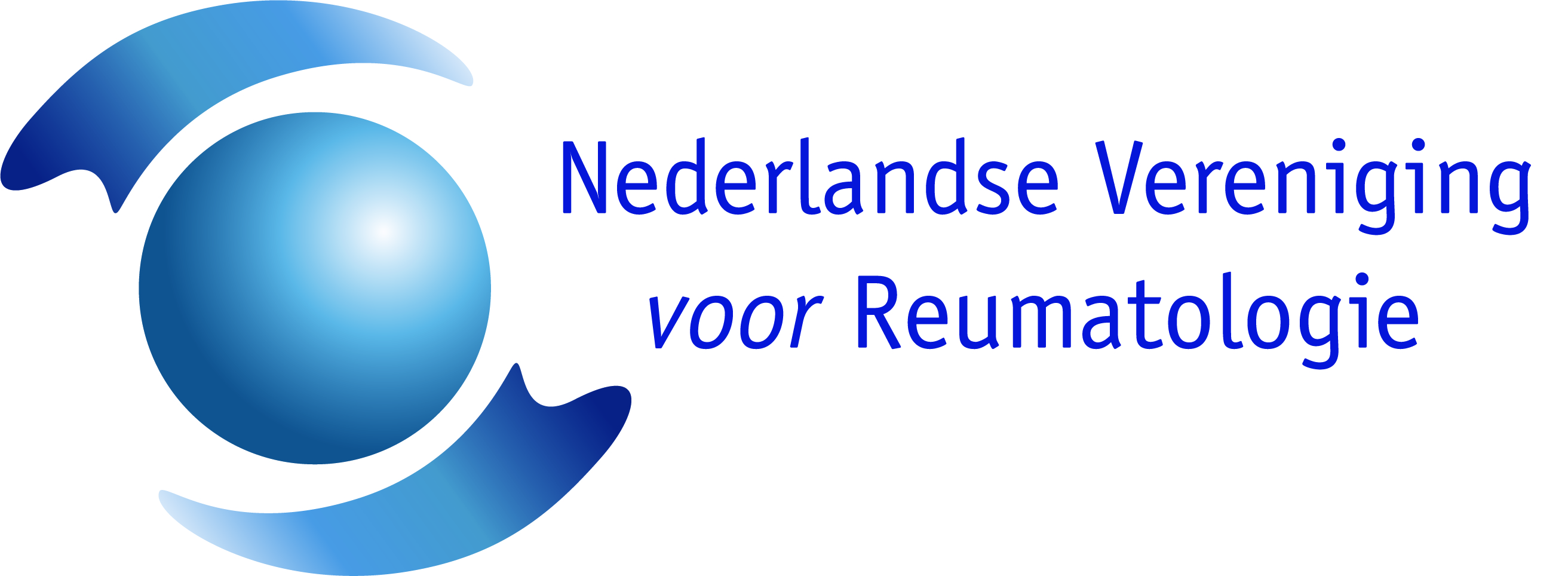 Richtlijn diagnostiek en behandeling reuscelarteriitis
Tools bij de richtlijn:
Stroomschema
Thuisarts.nl
Praktische handvatten in Appendix van verschillende modules
Implementatieplan
[Speaker Notes: Notities voor presentator:
Bij de richtlijn zijn een aantal tools opgesteld:

Thuisarts.nl nog niet online]
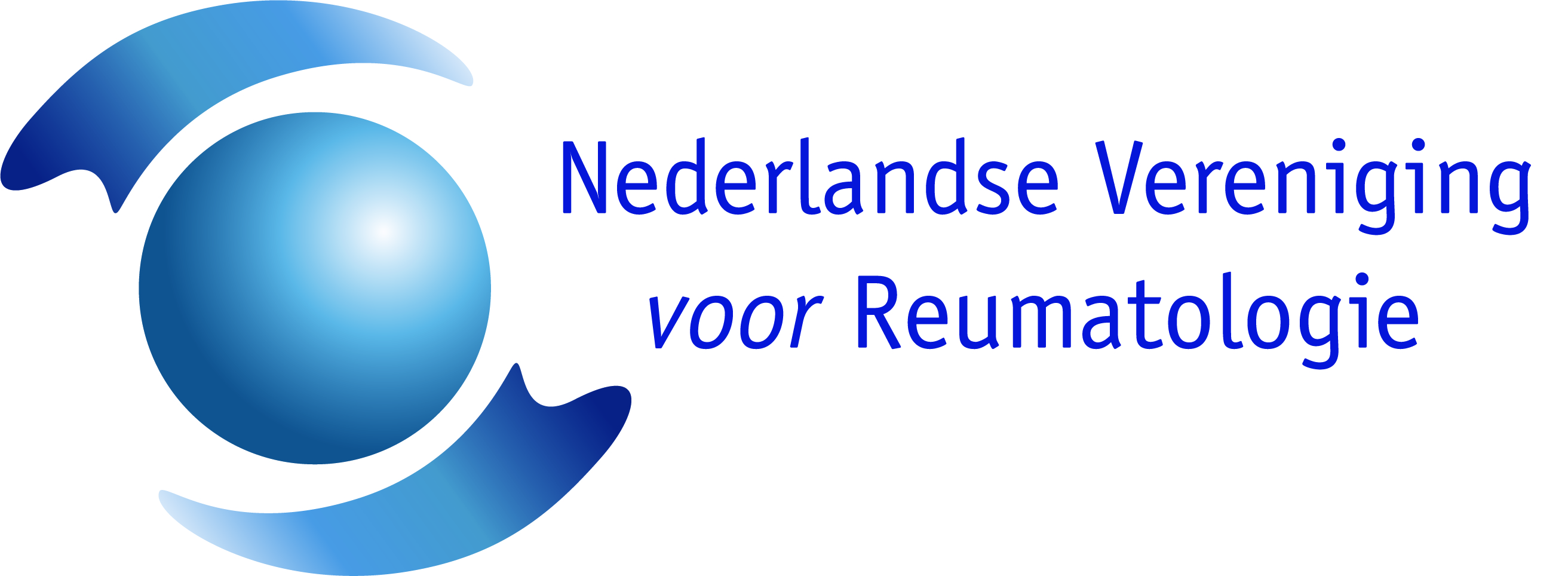 Richtlijn medicamenteuze behandeling en monitoren van reuscelarteriitis
Feedback:
Indien u commentaar heeft bij de richtlijn kunt u in de richtlijnendatabase.nl bij de modules commentaar geven en lezen. 
Dit commentaar is alleen zichtbaar voor medisch specialisten met een account en wordt doorgegeven aan de verantwoordelijke wetenschappelijke verenigingen zodat er, indien nodig, snel gepaste actie kan worden ondernomen.